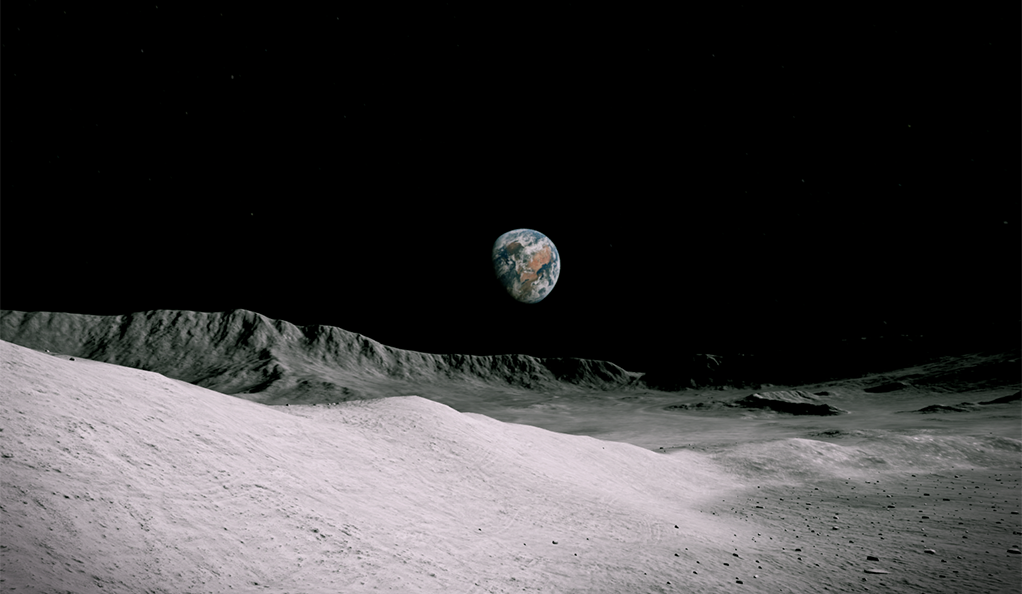 Team 517
Design Review 4
Cameron Barnes | Cole Gutknecht | Tyler Ince-Ingram| Rafael Meza | Michael Wyrick
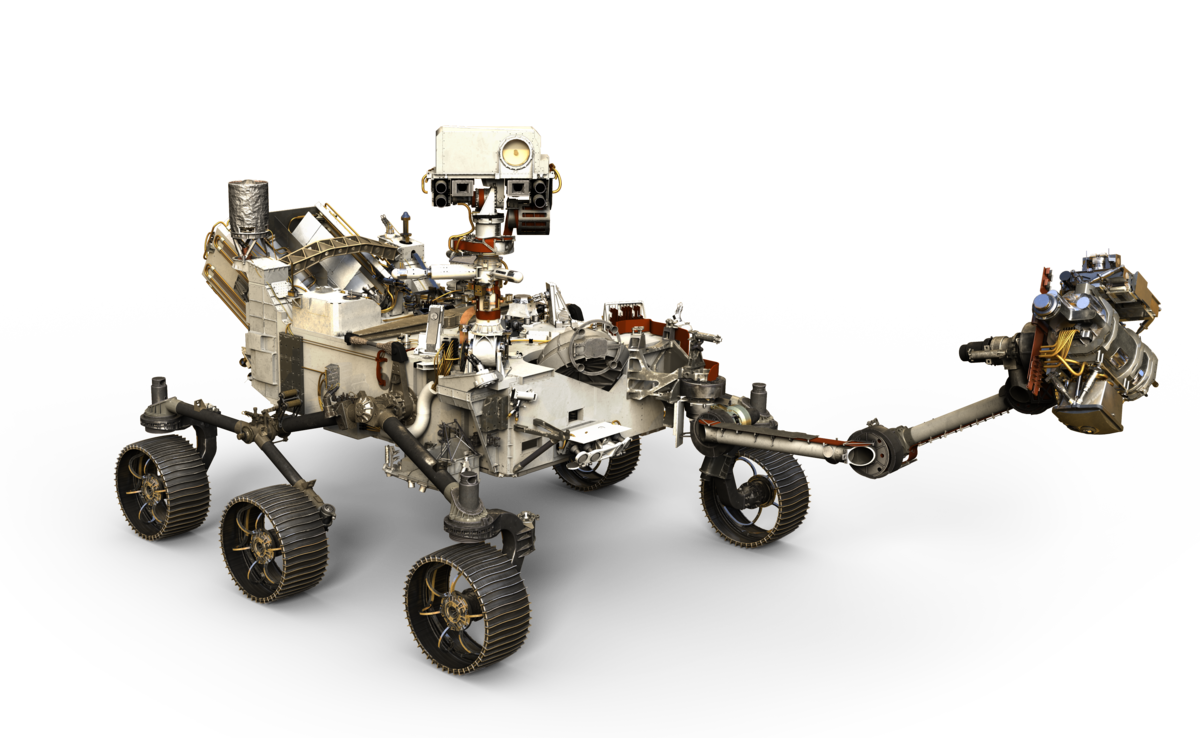 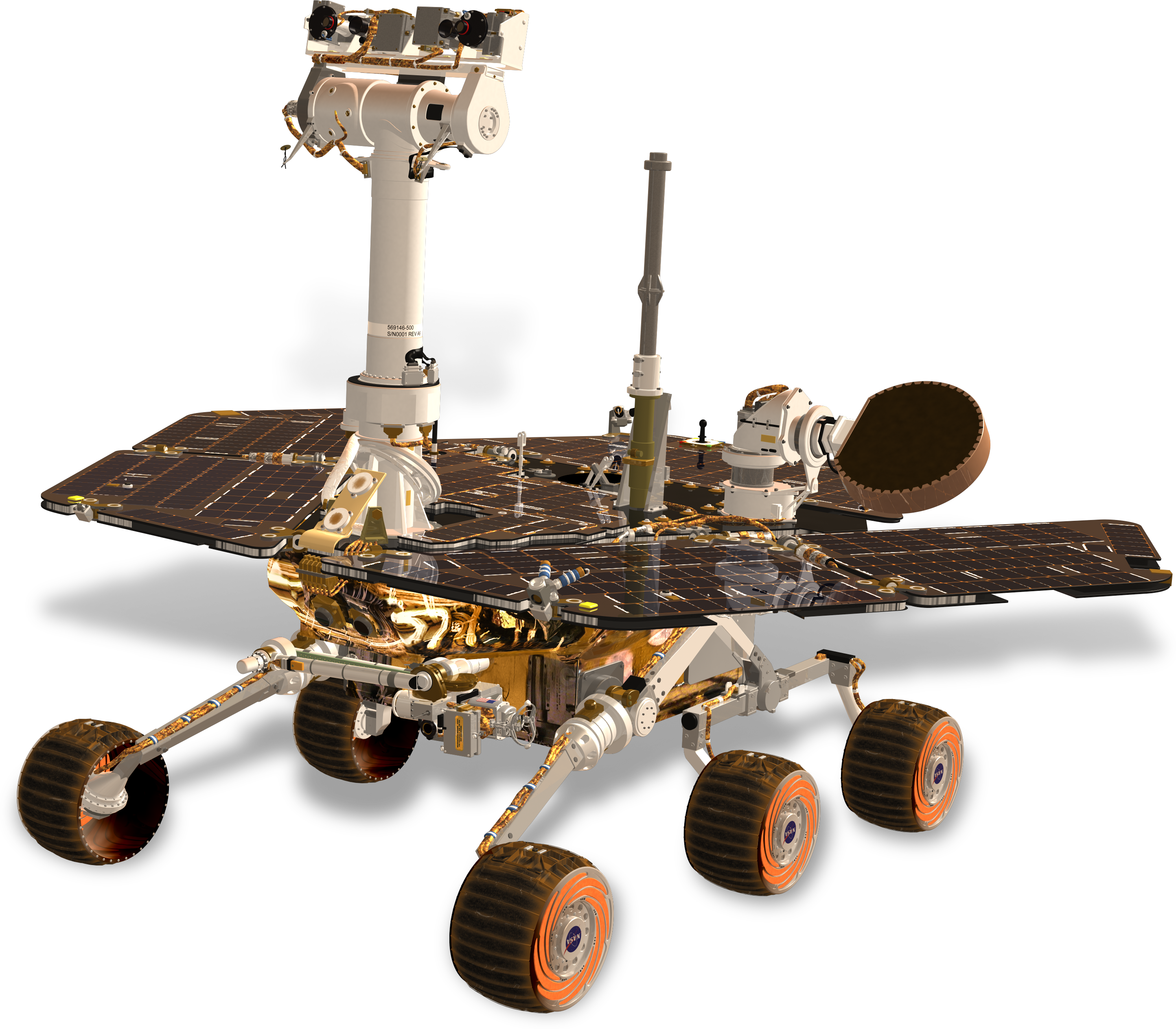 [Speaker Notes: Hi everyone, we are Senior Design Team 517 and we are presenting on our project progress so far this year]
Team Overview
Tyler Ince-Ingram
Michael Wyrick
Cameron Barnes
Cole Gutknecht
Rafael Meza
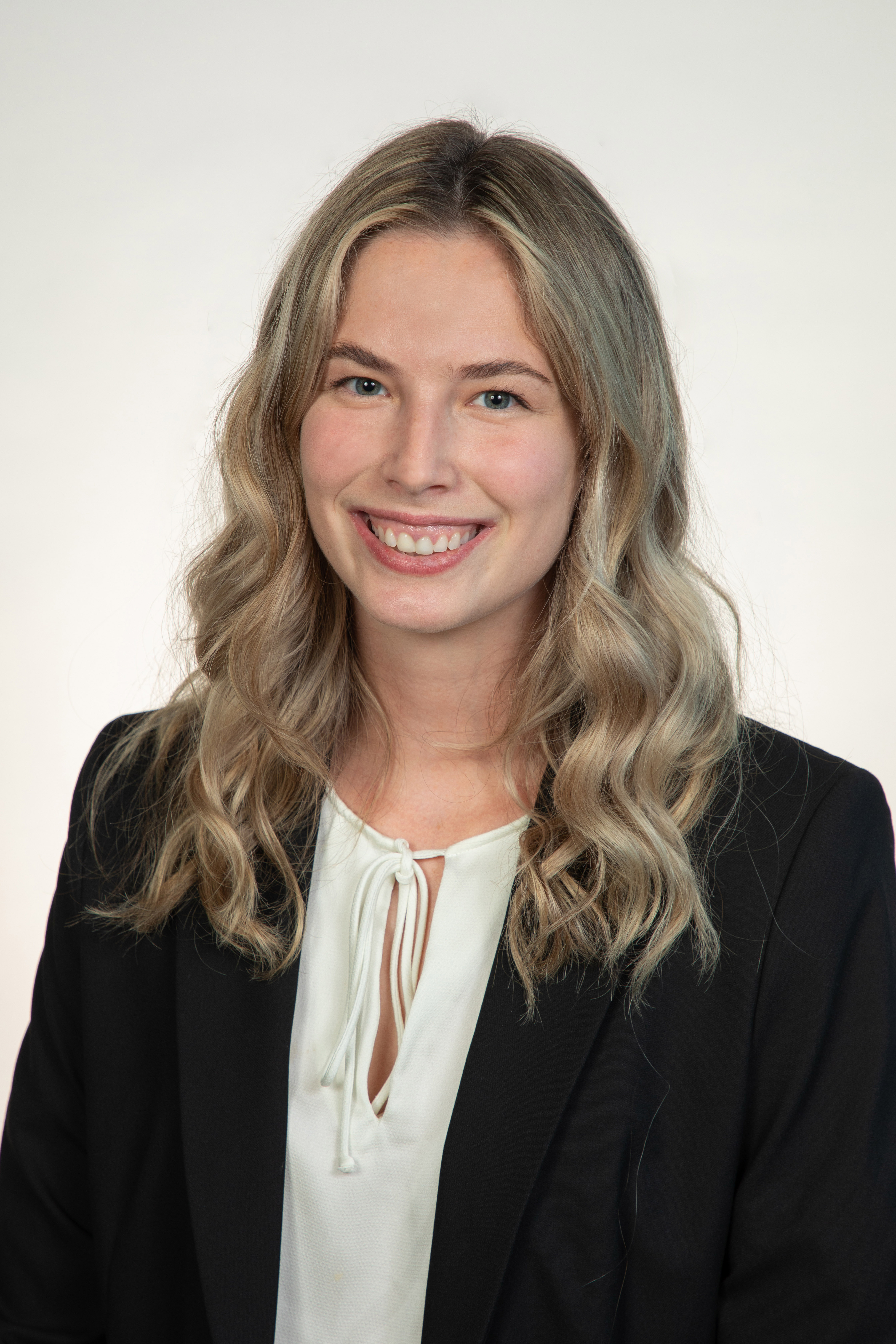 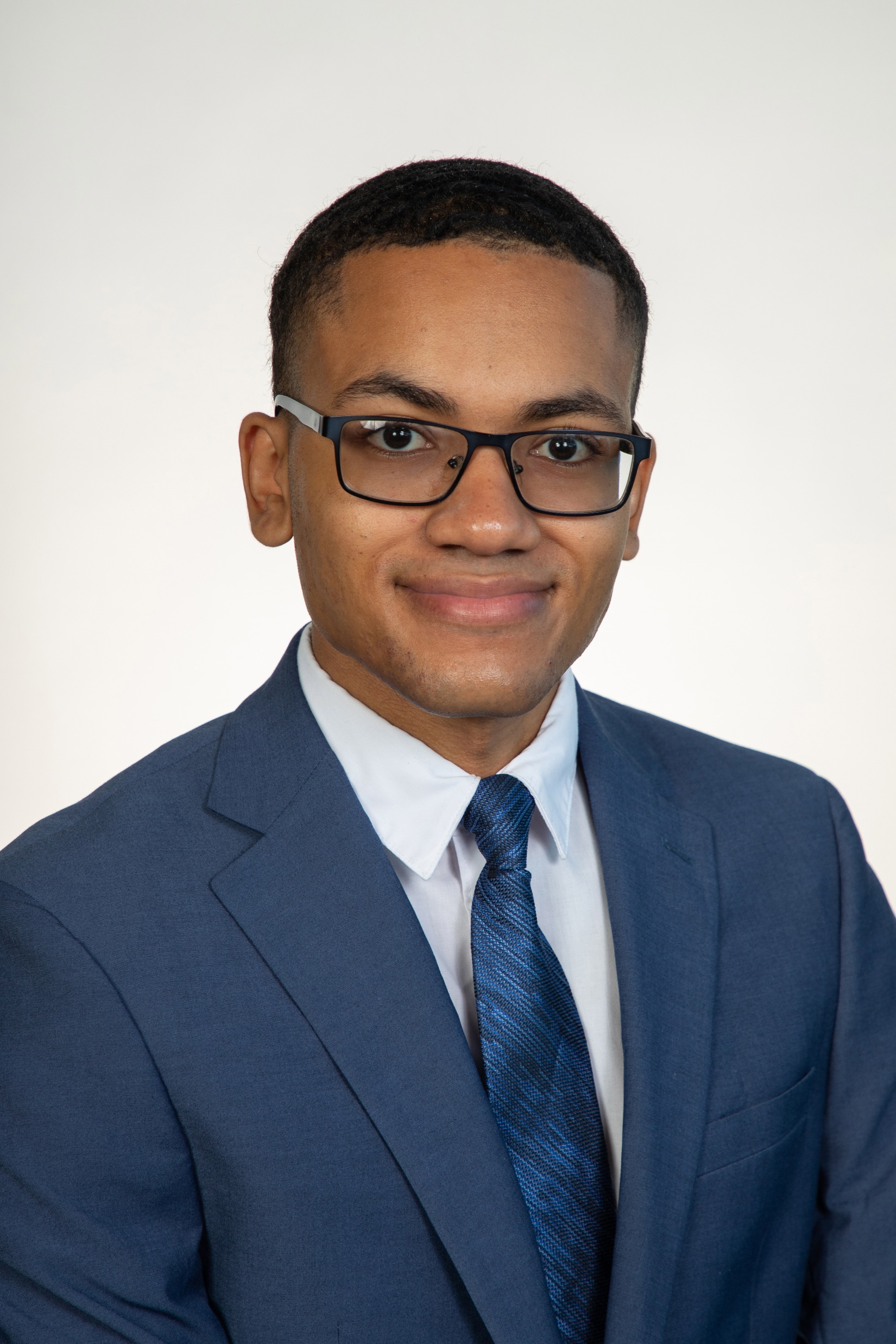 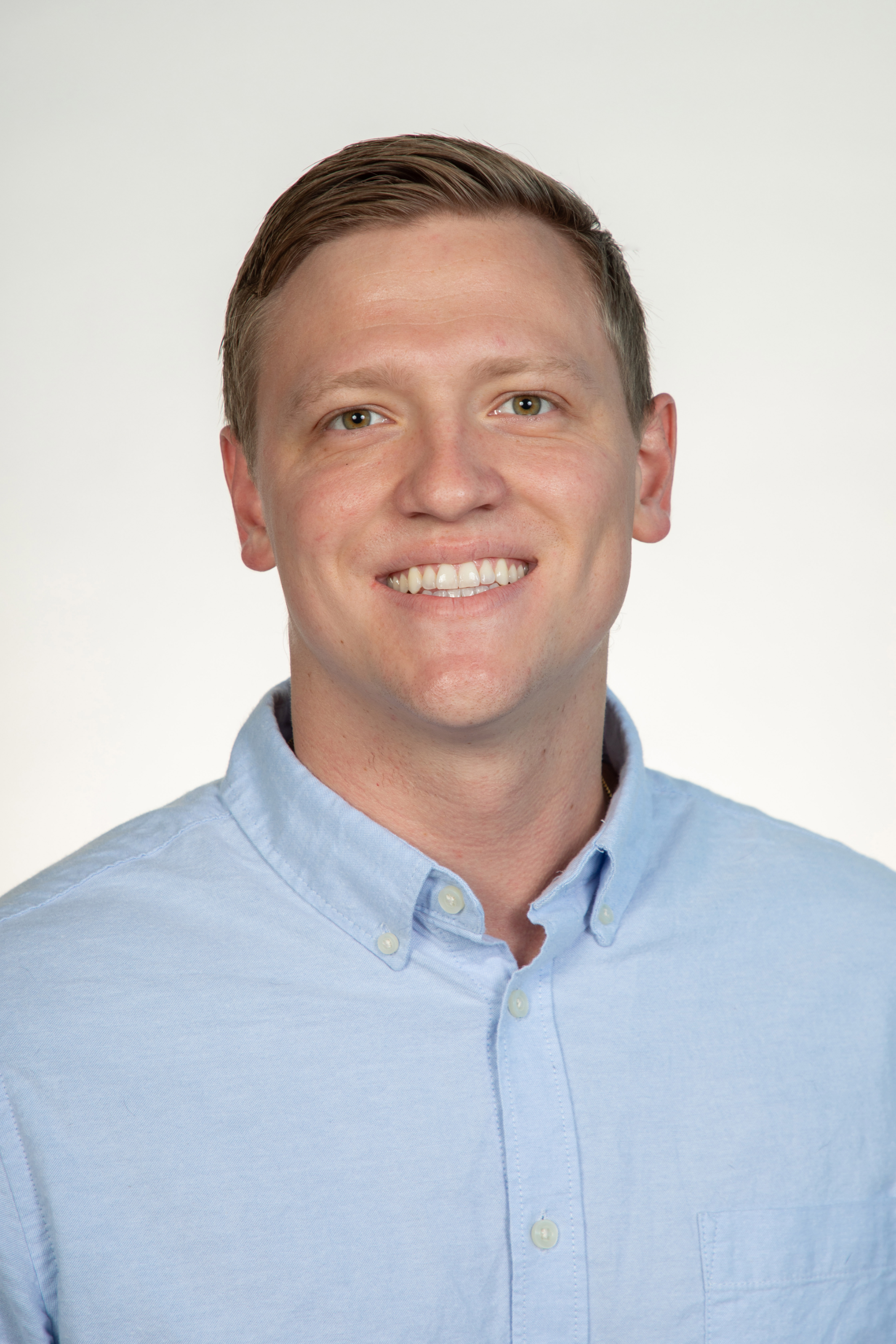 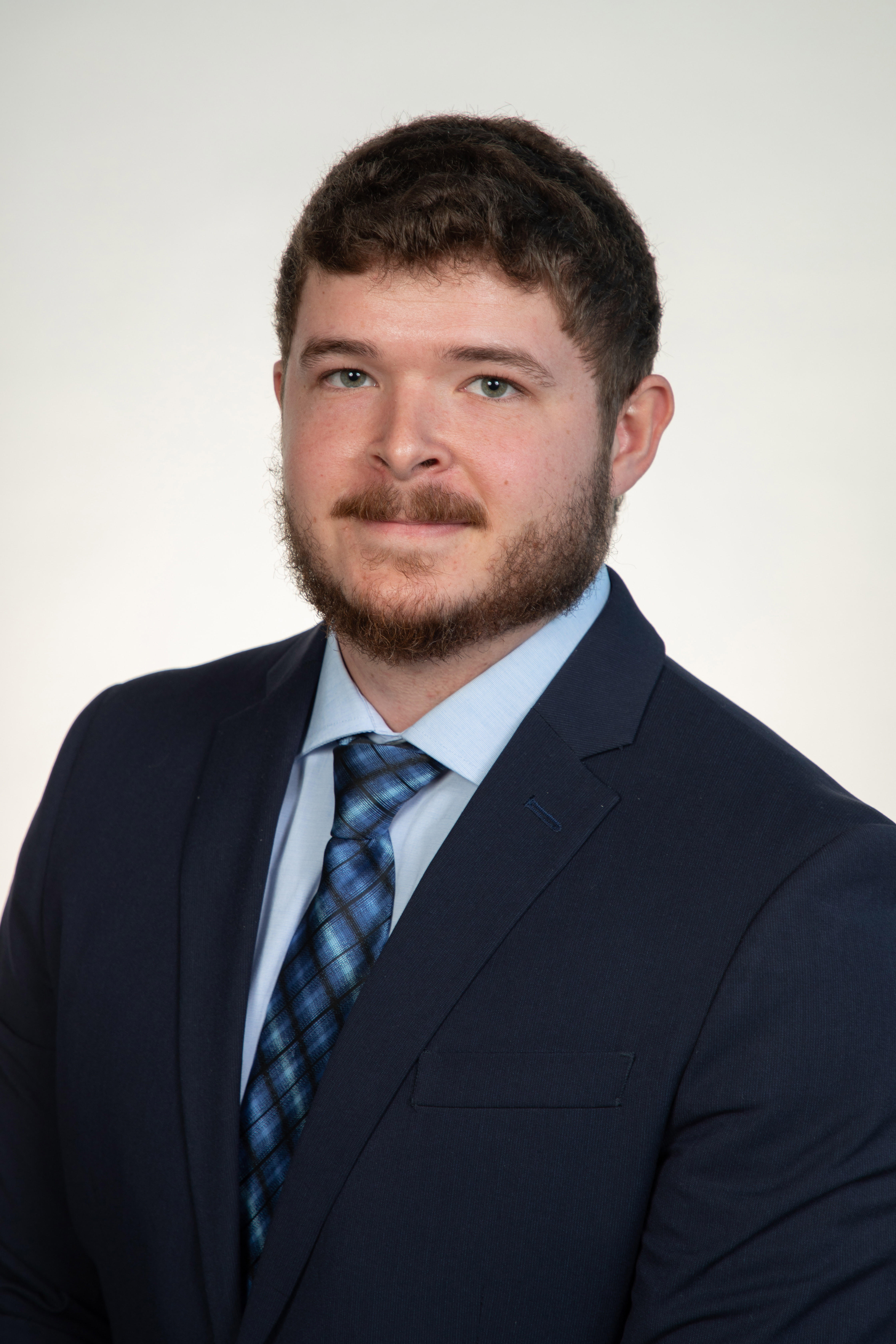 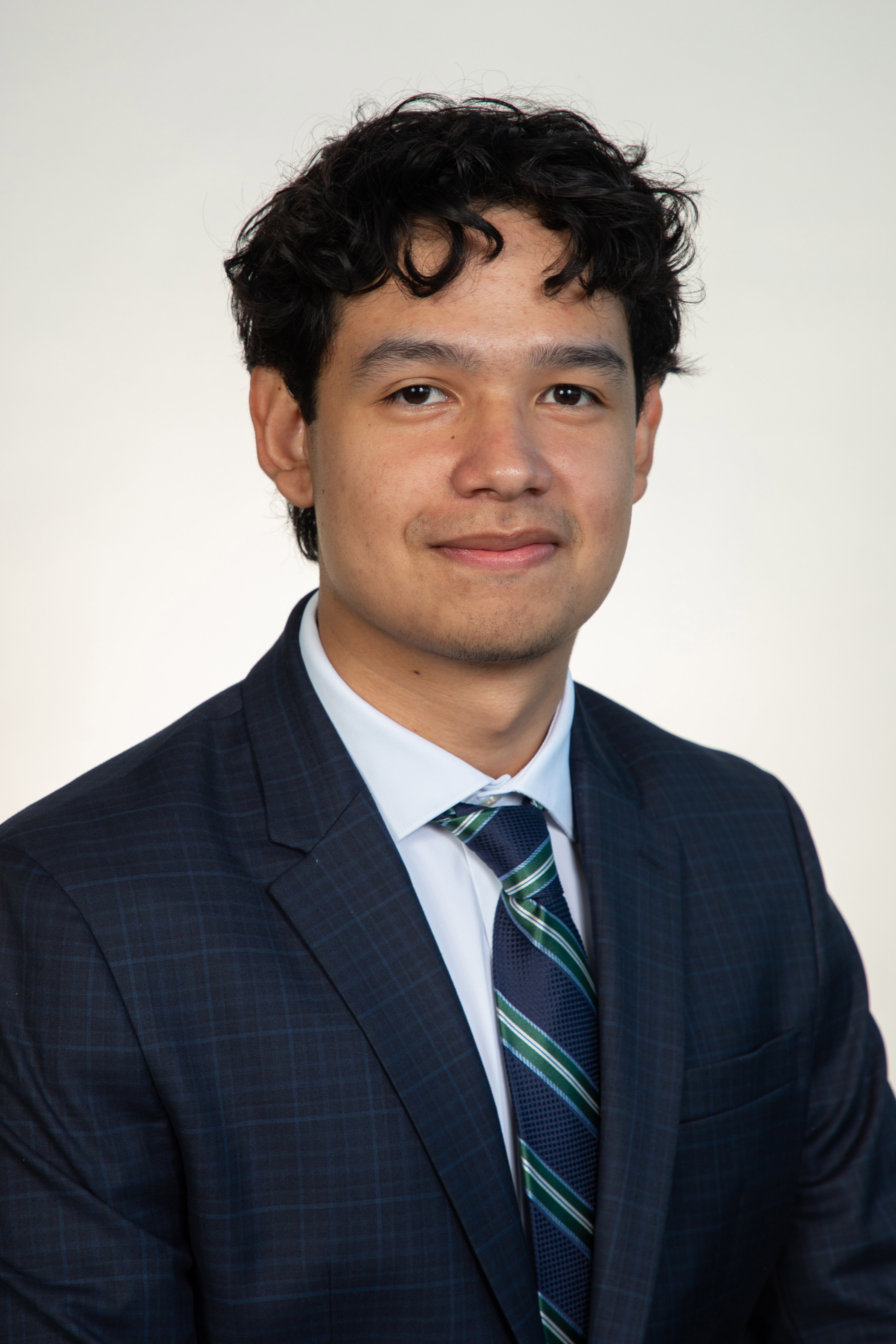 Michael
Systems Engineer
Test Engineer
Design Engineer
Materials Engineer
Dynamics Engineer
Cameron Barnes
2
[Speaker Notes: First we will start with some team introductions,]
Sponsor and Advisor
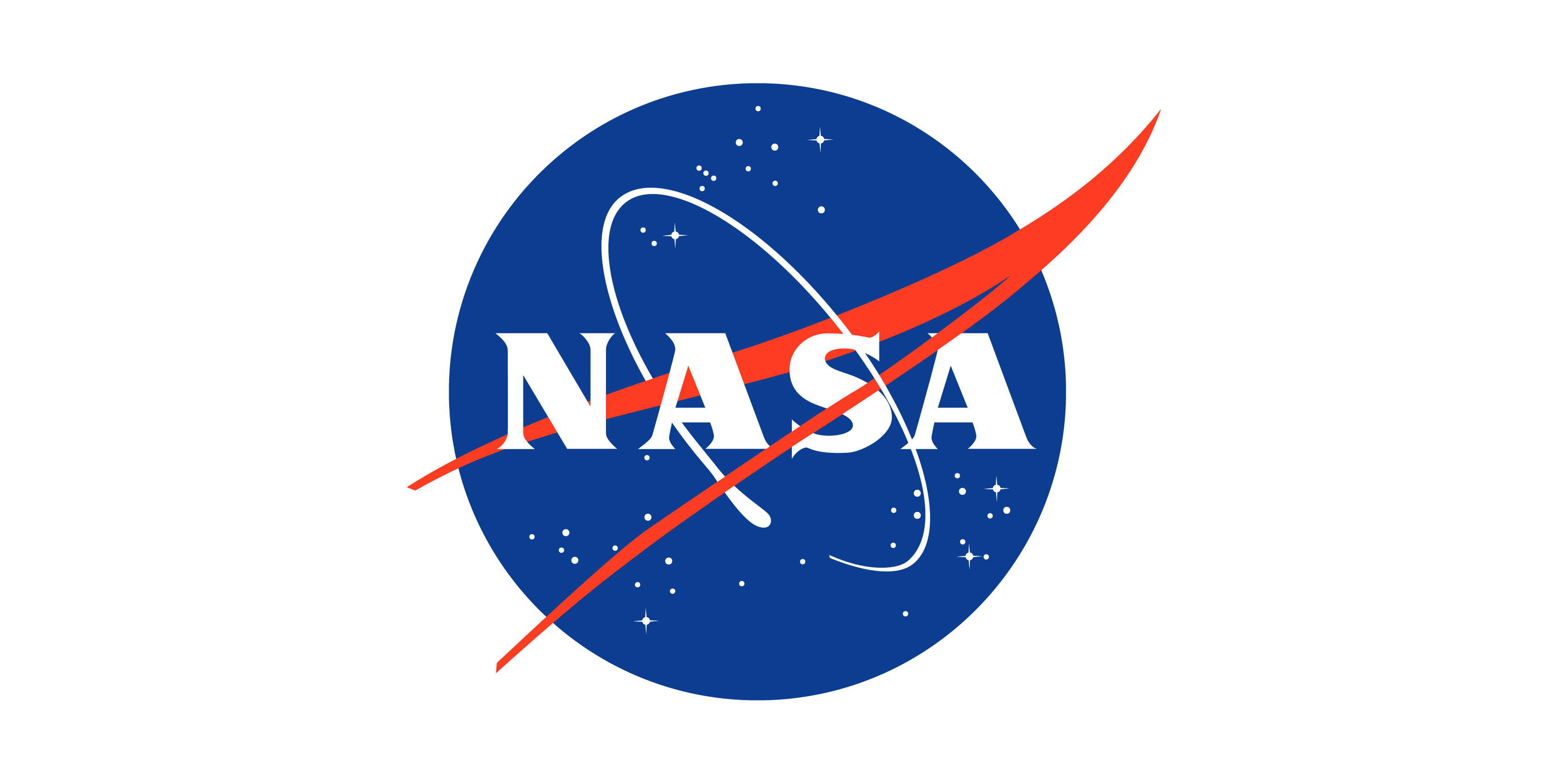 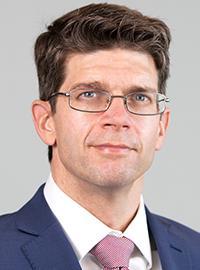 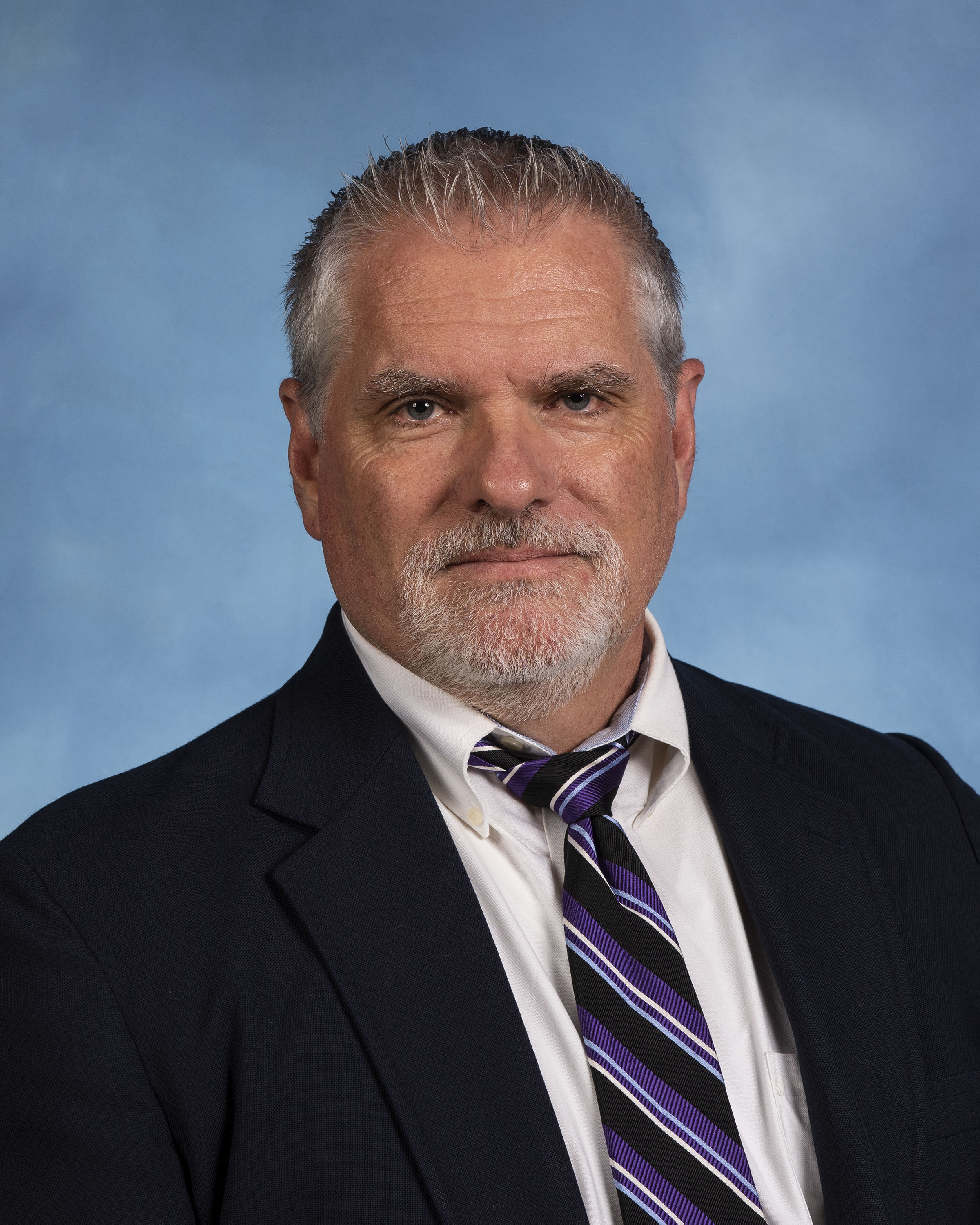 Arthur Werkheiser
Dr. William Oates
Cameron Barnes
3
[Speaker Notes: The sponsor for our project is Arthur Werkheiser, Deputy Branch Chief at Marshall Space Flight Center, acting as a liaison between our team and NASA. Our academic advisor is Dr. Oates who has research interests in Mechanics and Materials along with Non-linear control.]
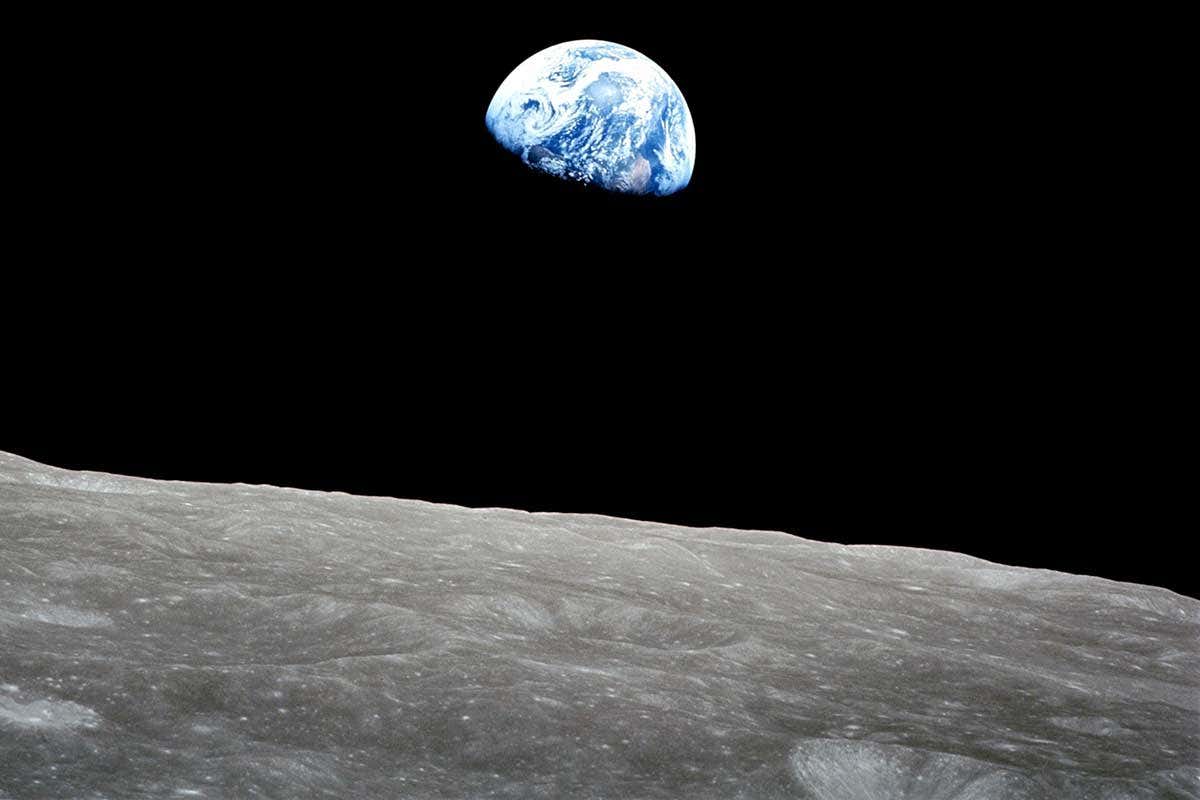 Project Description
Transport Heavy Loads on the Lunar Surface between the Landing Site and Habitation Area
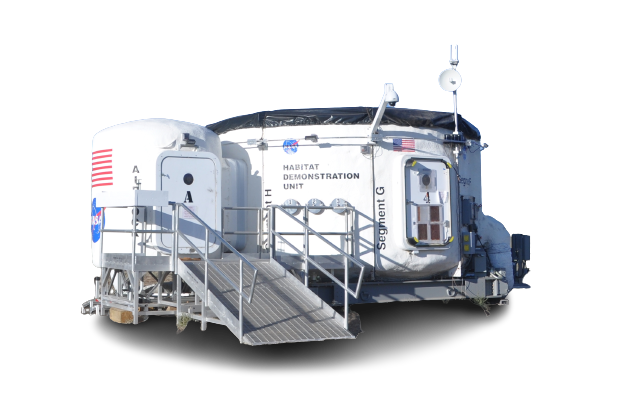 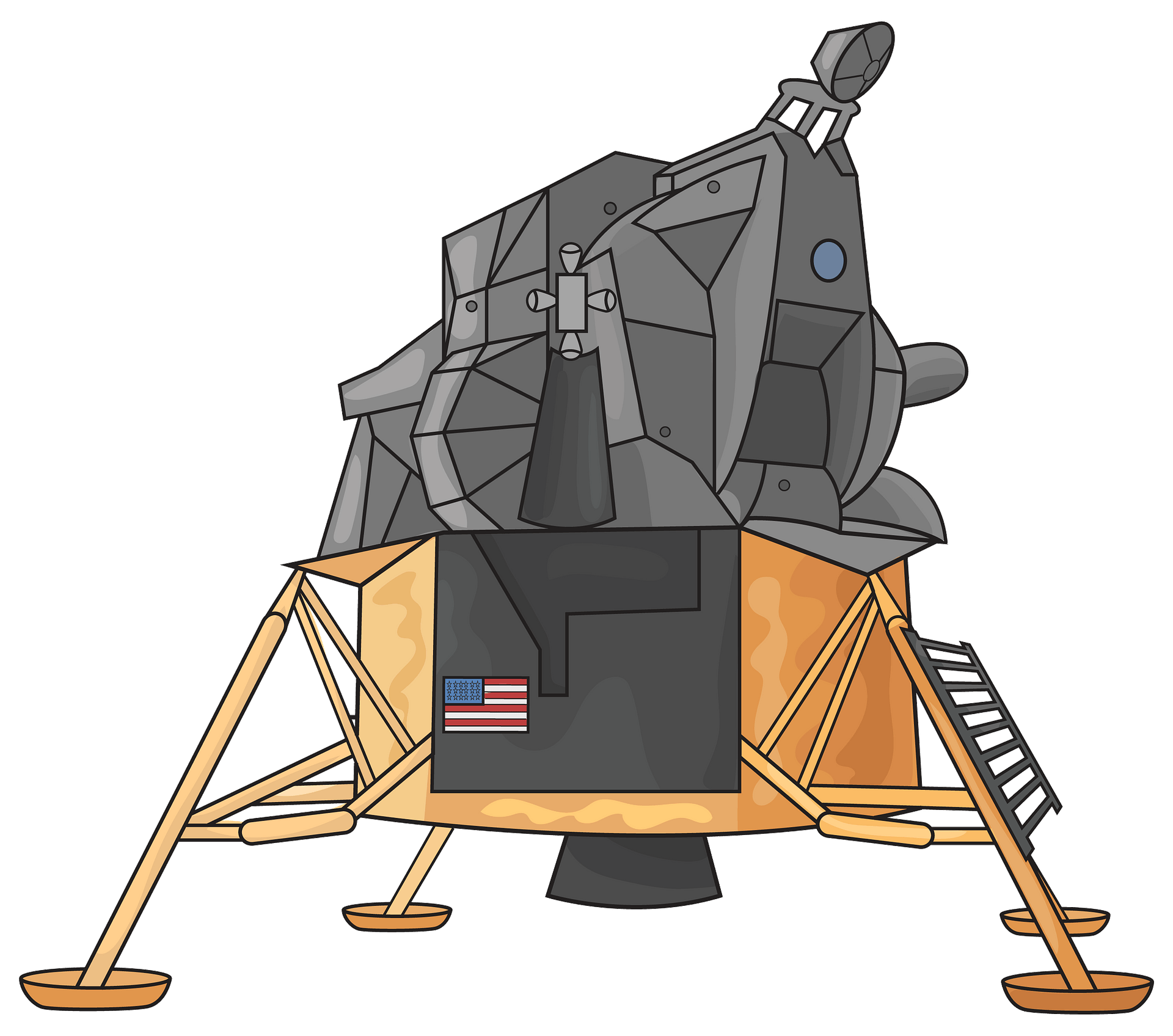 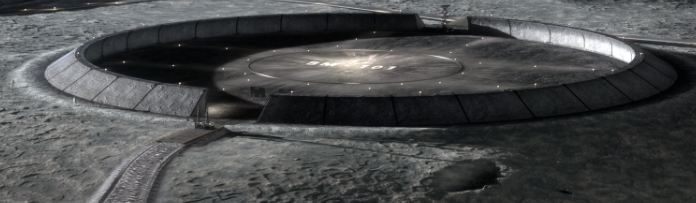 Cameron Barnes
4
[Speaker Notes: The objective of our project is to transport heavy loads on the lunar surface between an established landing site and habitation area.]
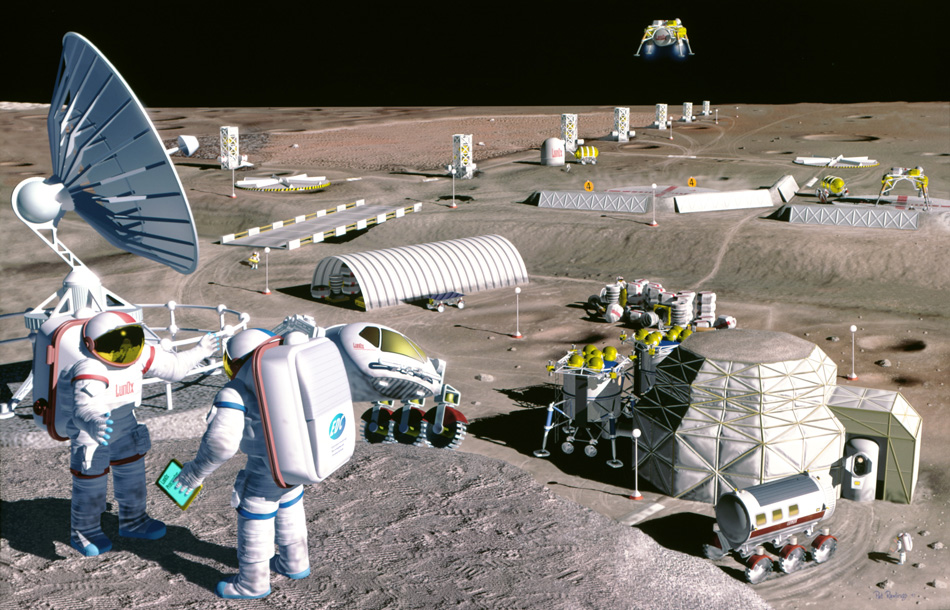 Background
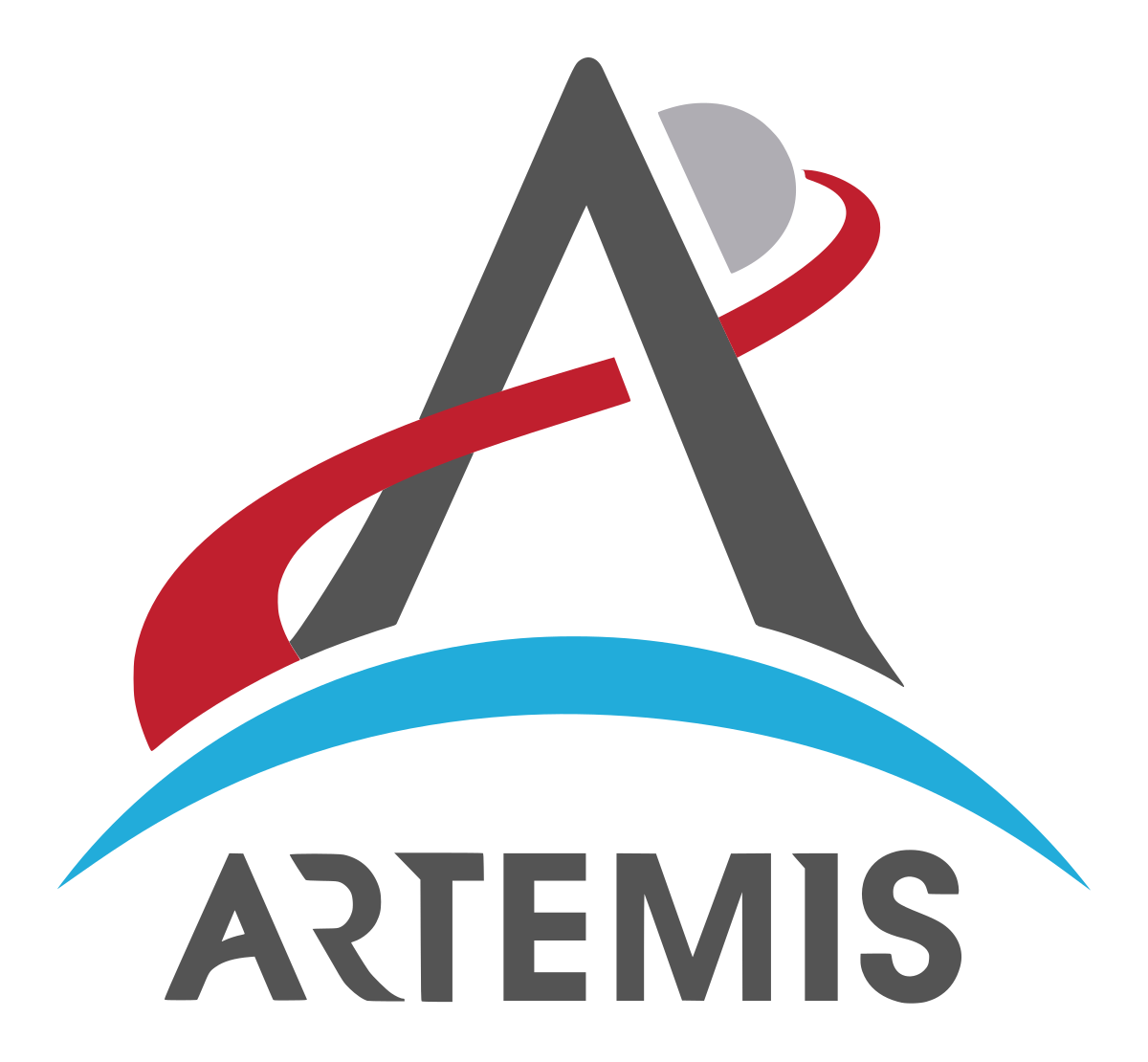 Cameron Barnes
5
[Speaker Notes: NASA’s Artemis project is the start of their plan for sustainable lunar development. The goal is that at some point in the future, we would have lunar bases and habitation areas acting as both scientific exploration centers and also a pitstop on the way to Mars. However, some sort of device will be needed to help transport cargo around these habitats and also unload cargo from the nearby landing site which is where our device would come in.]
HERMES
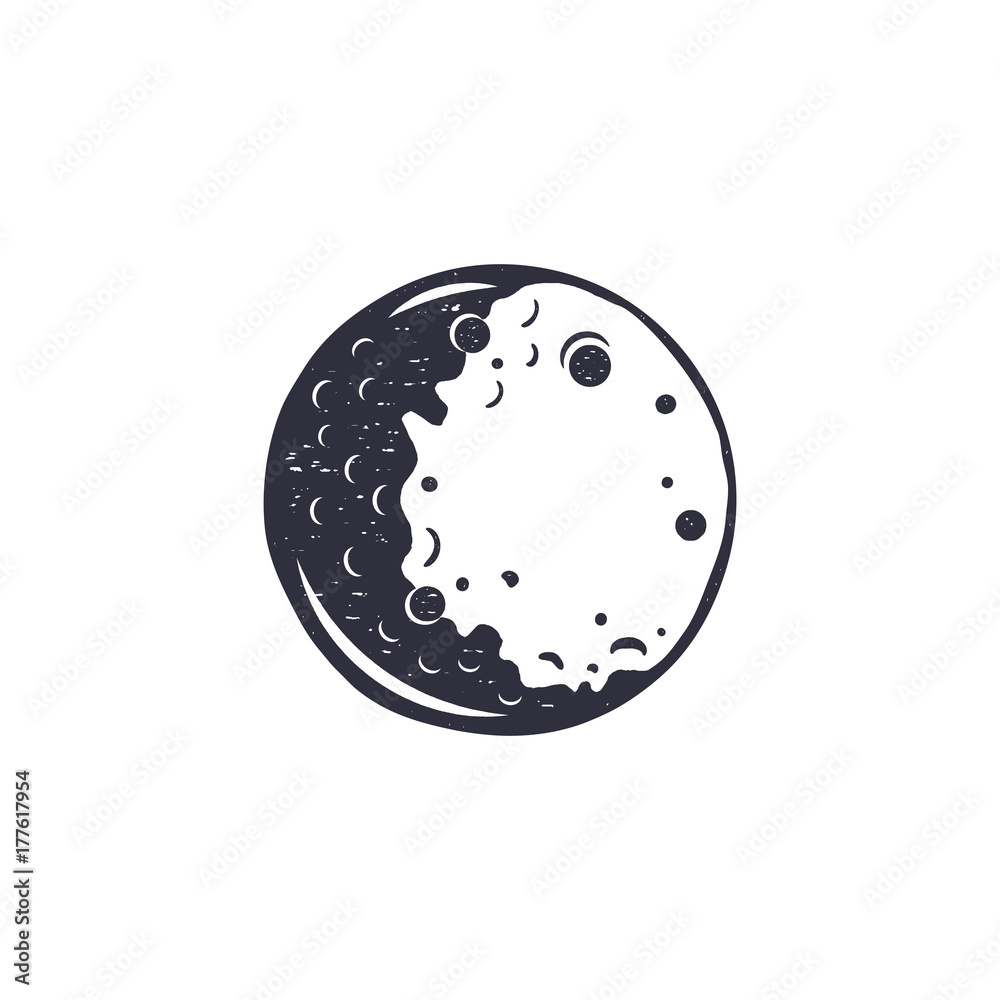 ACRONYM:
Heavy Equipment Rover for lunar Mobility, Expansion, and Sustainment
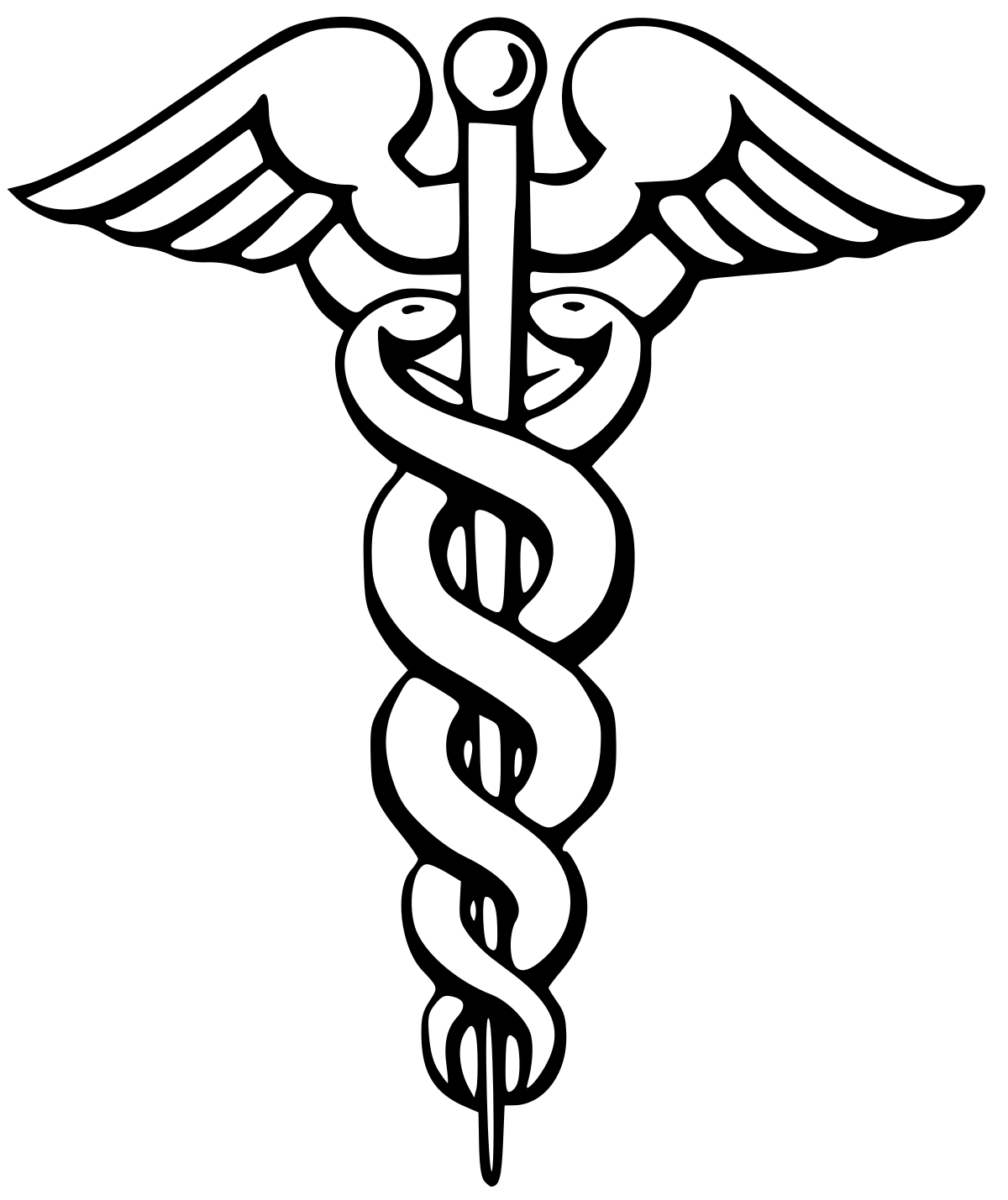 SYMBOLISM:
God of Transportation Protector of Travelers
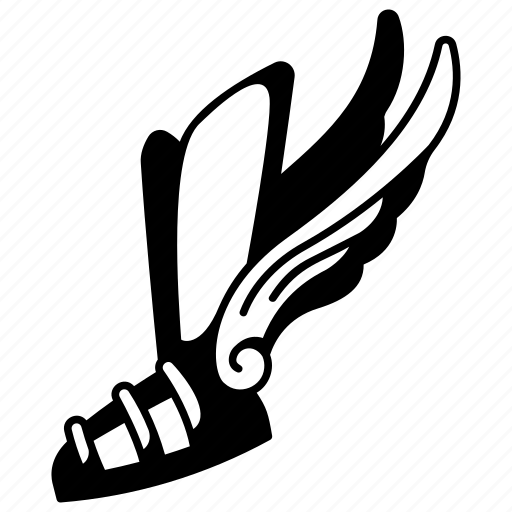 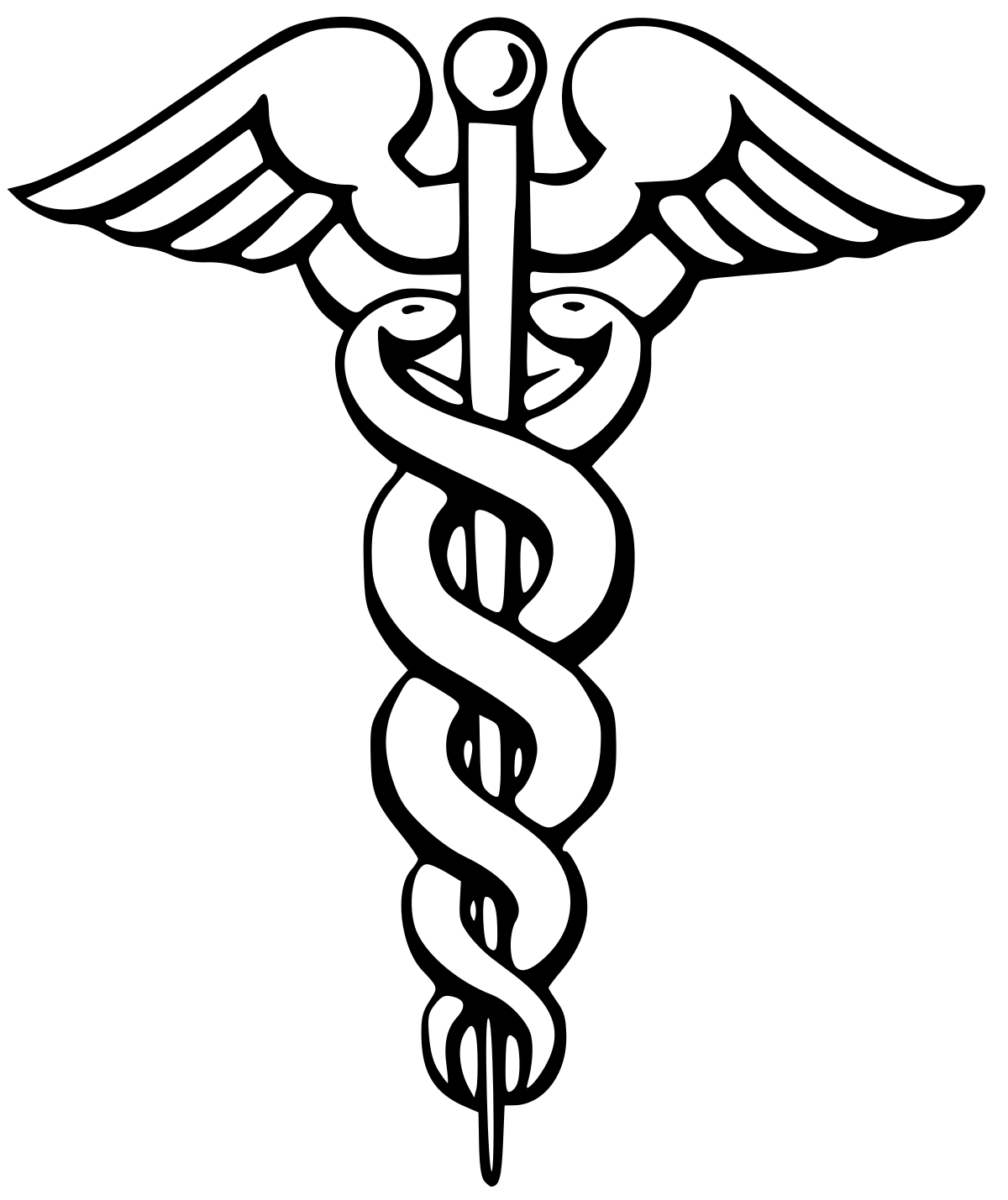 Cameron Barnes
6
[Speaker Notes: Our team name for our design is Hermes. The name stands for Heavy Equipment Rover for lunar Mobility, Expansion, and Sustainment. In Greek mythology, Hermes was also the God of Transportation Protector of Travelers which is applicable to our design background.]
Key Goals
Safe
Adaptable
Lightweight
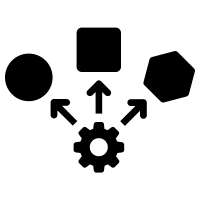 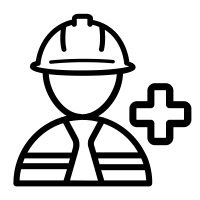 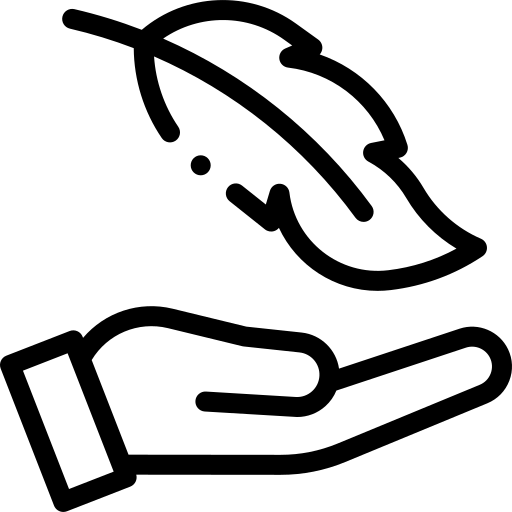 Lifespan
Robust
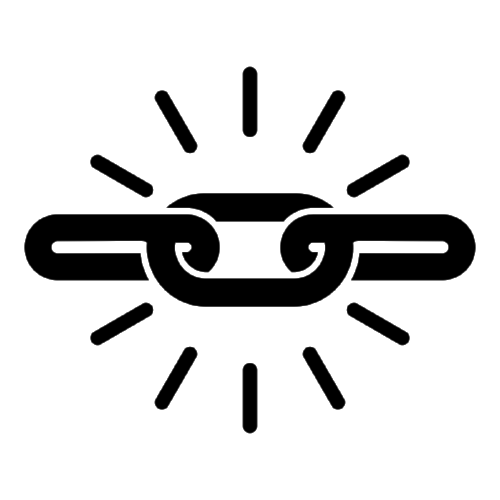 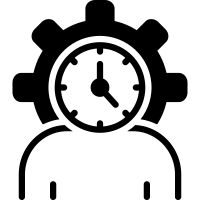 Cameron Barnes
7
[Speaker Notes: The following items are key design goals for our product. It must be lightweight; this is because reduction in weight translates to lower costs of delivery to the moon which will make our design dost effective 

It must be a robust design due to challenges surrounding the lunar environment and terrain, regolith and dust can be detrimental to the design if not adequately protected.  

 The design should have a level of adaptability so that other necessary components such as power and thermal management systems, can be built into the design in the future 

The product should last at least one year on the moon to keep transportation costs low making it cost-effective and also to decrease the amount of lunar waste that would be produced from a short-term device. 

The device should meet all NASA and United States safety and technical standards and produce a relatively low risk in chance of design failure]
Assumptions
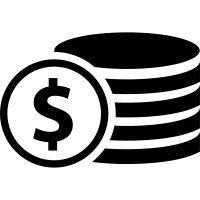 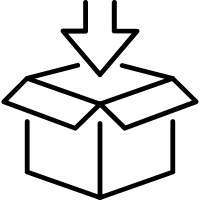 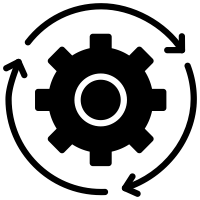 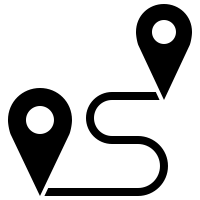 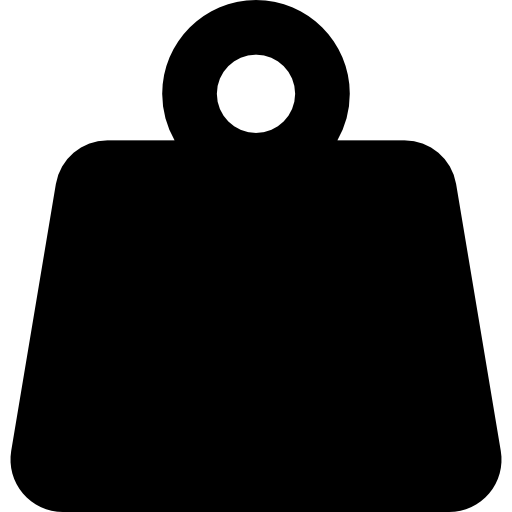 Max Payload 1.4 metric tons on Earth
Standard Packaging designed by Team
Maximum distance of 1 km
Cost 
Effective 
Materials
Focus on Mechanical Design
Cameron Barnes
8
[Speaker Notes: In order to make our design possible we had to make the following assumptions 
1. The payload will have a maximum mass of 1.4 metric tons on Earth (Full Scale) 

2. The materials purchased will be budget-friendly. The end product will be an earth-bound prototype and we will be buying materials suitable to this application. 

3. The landing site of the aircraft should be within 1 km of the habitation area where the cargo will be deposited. ---Preferably our device could travel longer distances but it should at a minimum be able to travel this kilometer. 

4. Standard packaging will be used on lunar missions and can designed according to the team

5. Certain systems necessary for a fully functioning lunar vehicle can be excluded for the sake of time management of the project. This includes fully functioning power, thermal management, tires/suspension system, and autonomy.]
Targets and Metrics
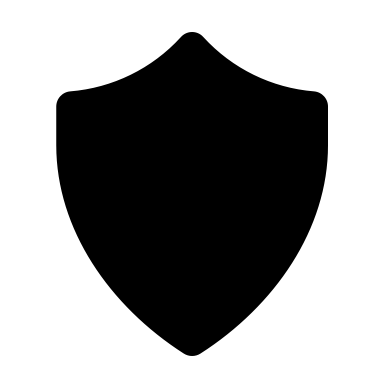 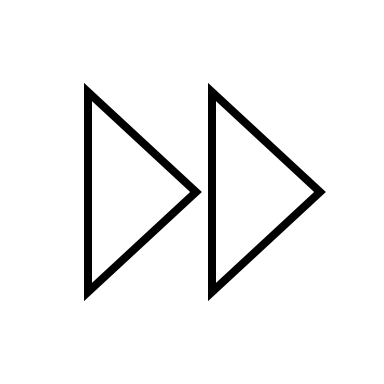 Survivability
Activation
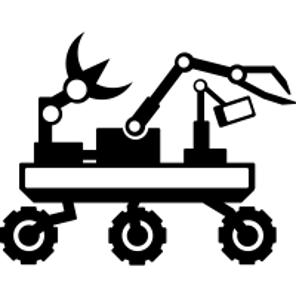 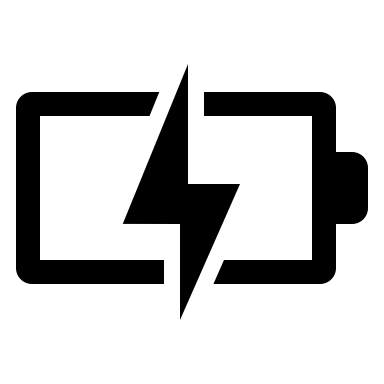 Structural 
Design
Power
Cameron Barnes
9
[Speaker Notes: Our main targets are power, activation, and structural design based on the functional decomposition of our device. After further consideration survivability falls into that previously discussed assumption and will not be a focus of our design.]
Targets and Metrics
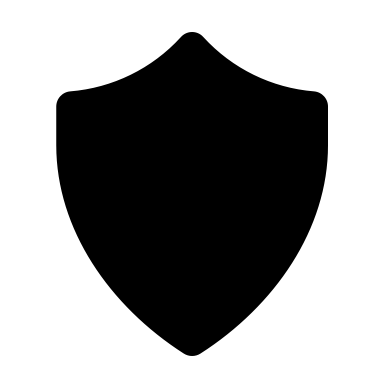 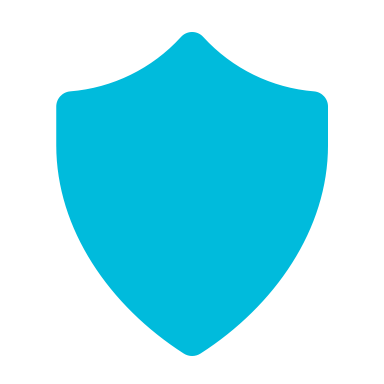 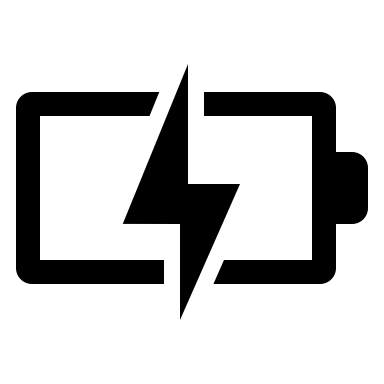 Convert power to movement
Achieves speed of 4 km/hr
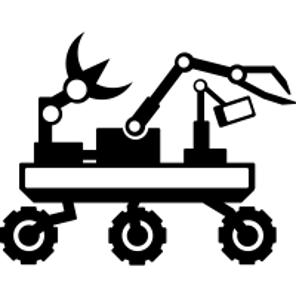 Power
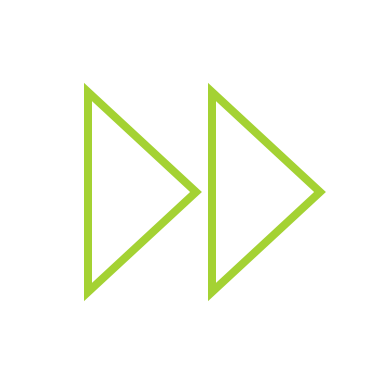 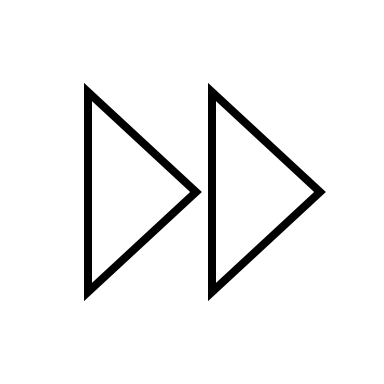 Cameron Barnes
10
[Speaker Notes: Our main power target is that the device is capable of driving at least 4 km/hr]
Targets and Metrics
Target and Metrics
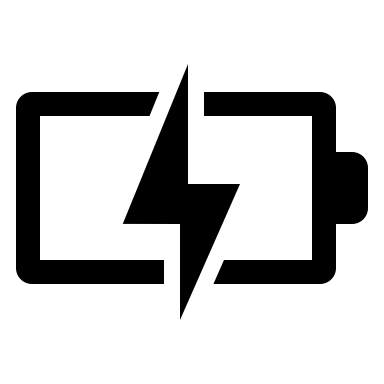 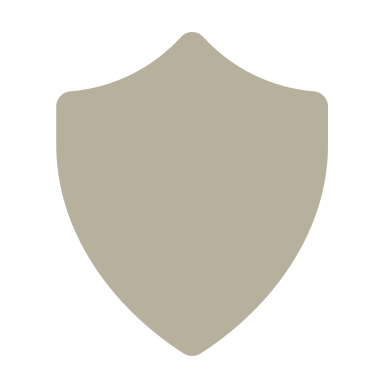 Lift maximum weight
Lifts 308 pounds
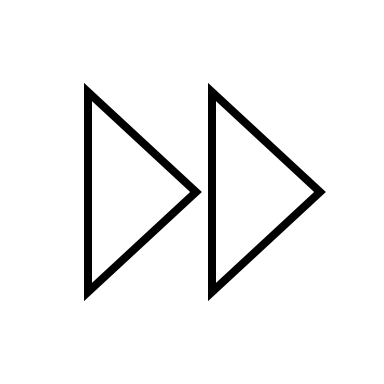 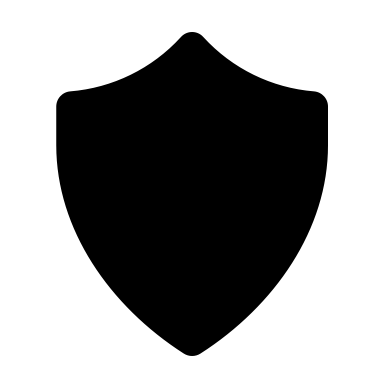 Activation
Stability transporting over rough terrain
Transverses Inclines up to 20 degrees
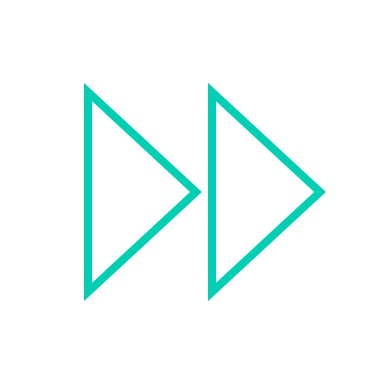 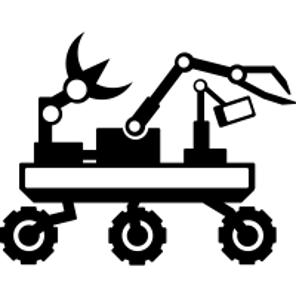 Cameron Barnes
11
[Speaker Notes: Our activation targets were designed to ensure our device can still lift, even in unideal situations 

Our full-scale device will be expected to lift 1400 kg on earth, using a 1/10th scale, our prototype should successfully lift 257 pounds 

Since the lunar surface is full of imperfections its important our device is capable of remaining stable on rocky terrain, a target is that it able to transverse an incline up to 20 degrees]
Targets and Metrics
Targets and Metrics
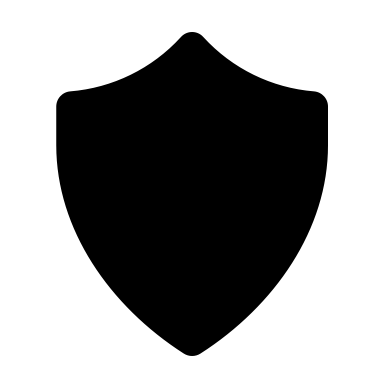 Scaled dimensions less than 24 x 29 x 49 in
Fit within Rocket
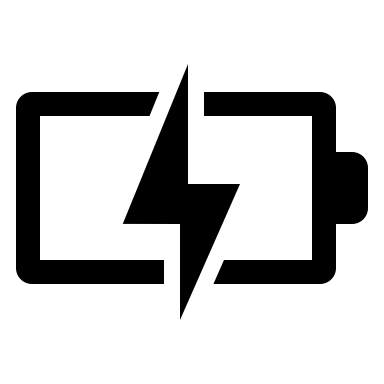 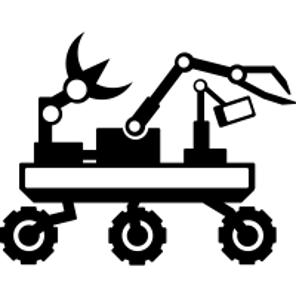 Ground Clearance
At least 6 inches of ground clearance
Structural 
Design
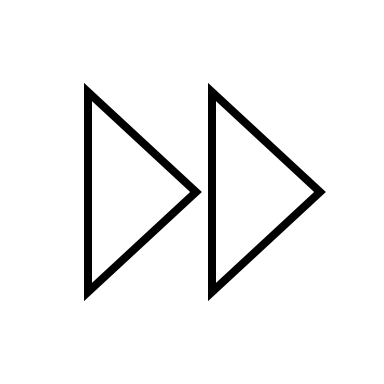 Structure Weight
No more than 175 lbs
Cameron Barnes
12
[Speaker Notes: The main targets for our structural body are as follows: 
Our full-scale device would have to fit in a rocket cargo bay. The target was based on data from the Space X Starship which determines our scaled device should be no more than 24 x 29 x 49 inches 
In our order for our device to function correctly and transverse the lunar terrain, we have determined a ground clearance greater than 6 inches 
The scaled weight our design should be less than 175 lbs. This would only include the weight of the structural body as the wheels we currently have on our design would not be applicable in space and are not scaled accordingly. Essentially its expected the deive will weigh half of what it can lift]
Concept Selection Overview
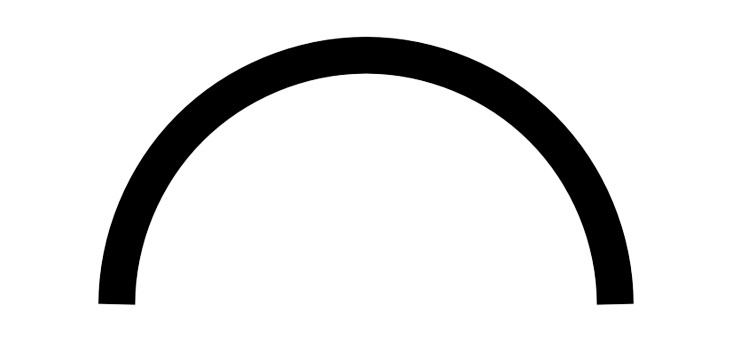 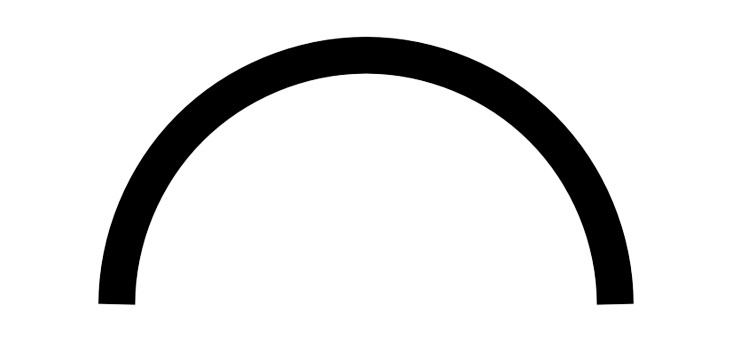 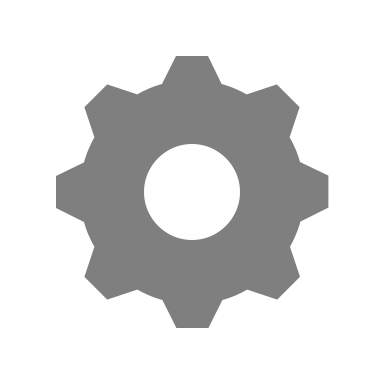 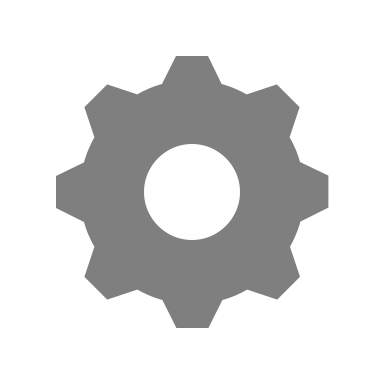 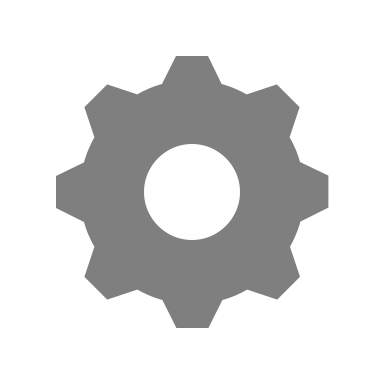 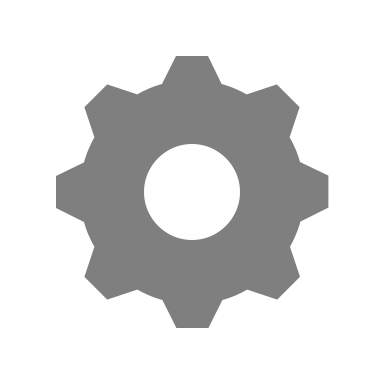 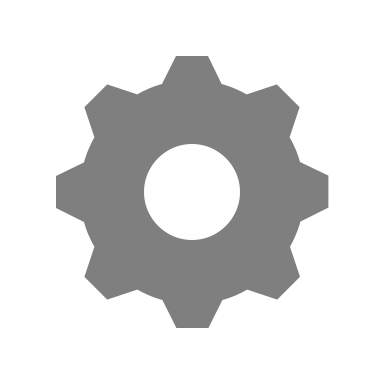 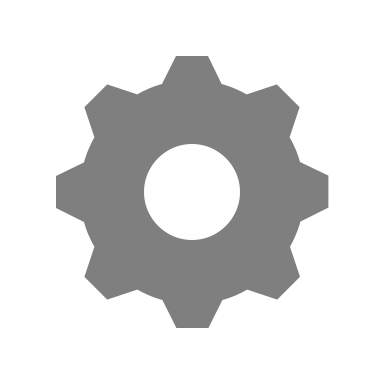 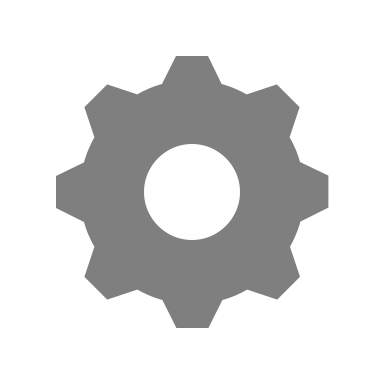 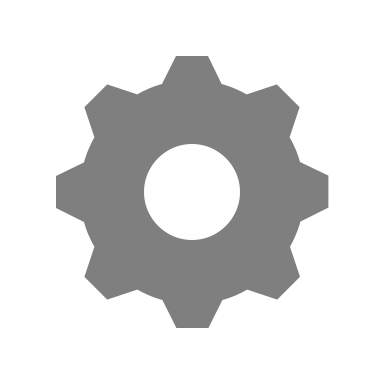 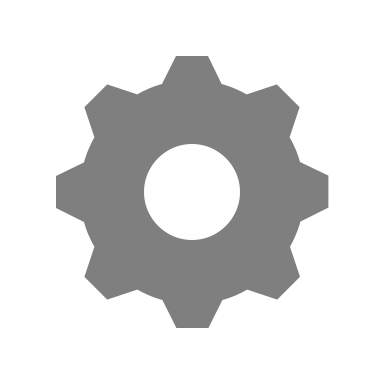 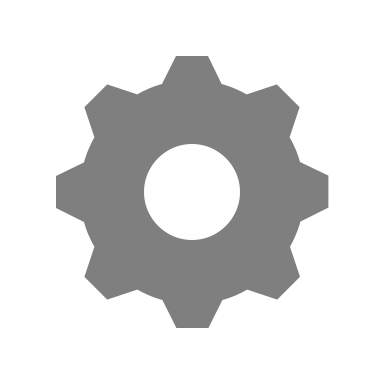 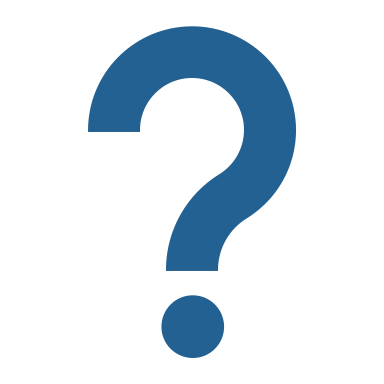 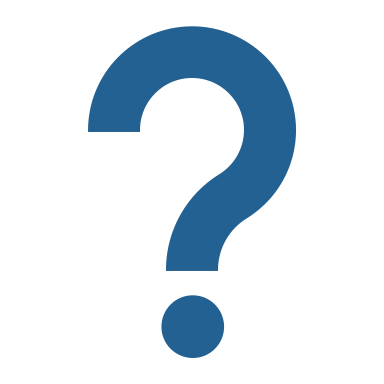 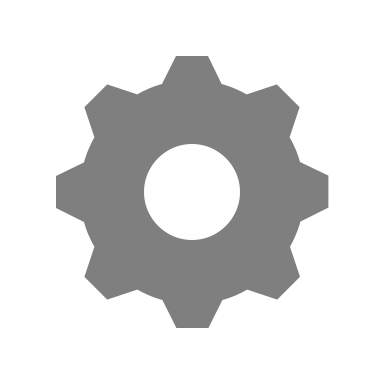 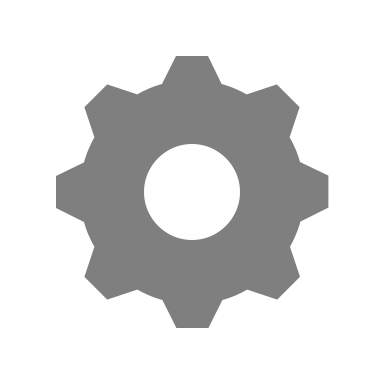 Cameron Barnes
13
[Speaker Notes: The team generated 100 ideas and from those narrowed our design to 5 medium fidelity and further into 3 high fidelity concepts. From these 3 high fidelty, it was determined through concept selection that the design ‘Quadzilla’ was the best fit for project objective.]
Initial Design
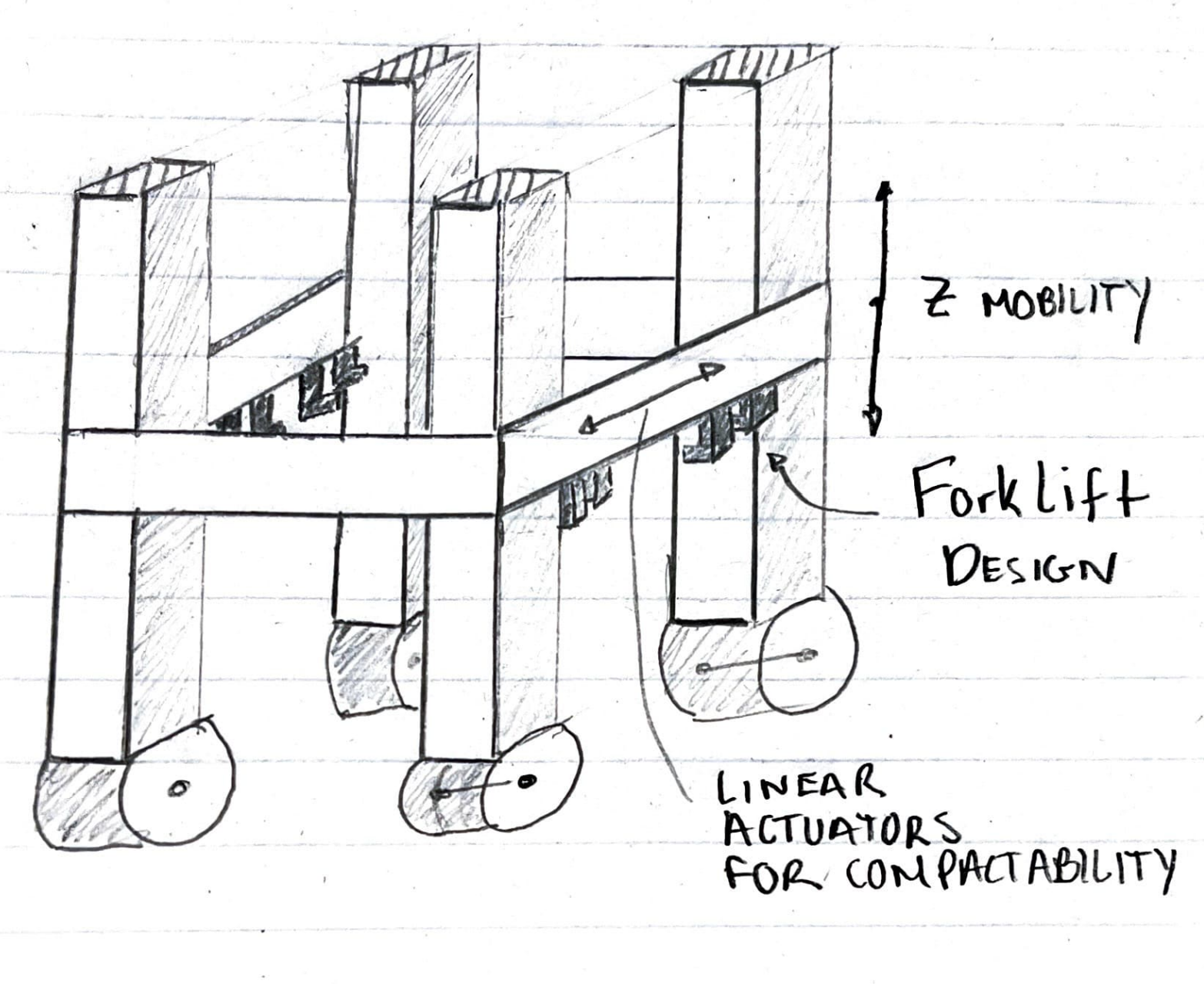 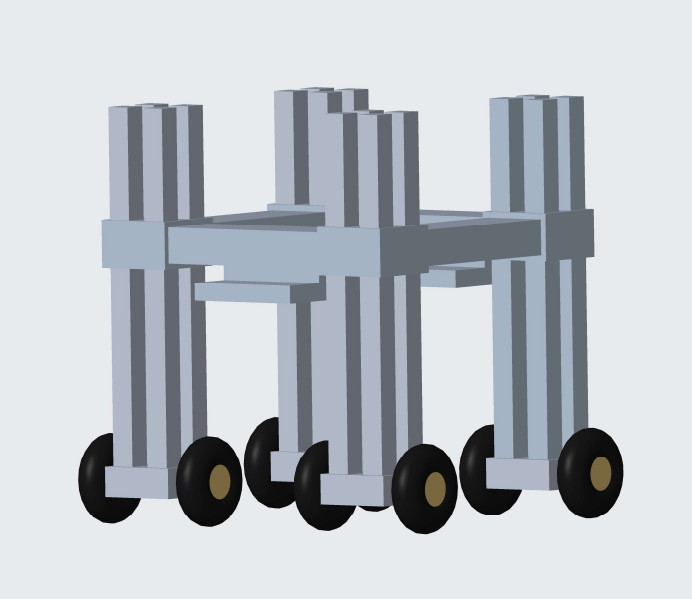 QUADZILLA
Cameron Barnes
14
[Speaker Notes: Here is the initial design of quadzilla that was shown last semester. Although it shares many important qualities with our current design, it has some key differences including a fully enclosed platform with 4 free standing pillars and 8-wheel design . However, we modified this design to be more successful based on  our needs]
Current Design
Structural Frame
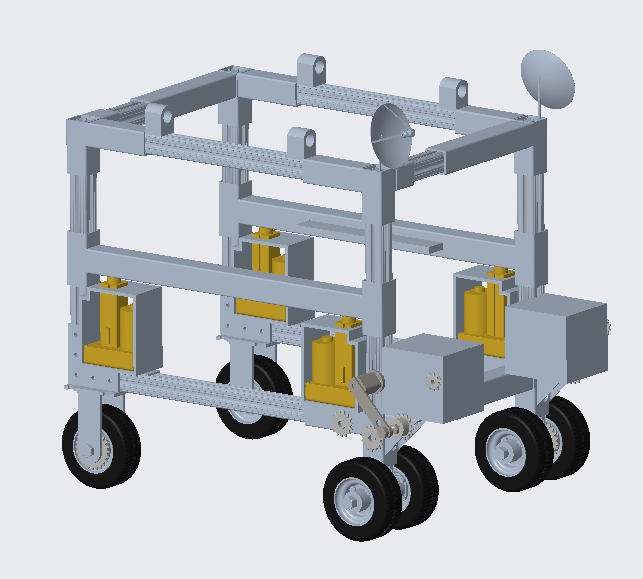 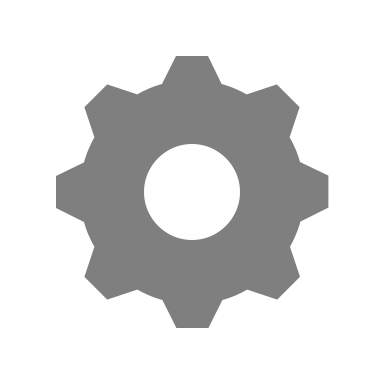 Aluminum X-beam Structure
Low Carbon Steel Platform
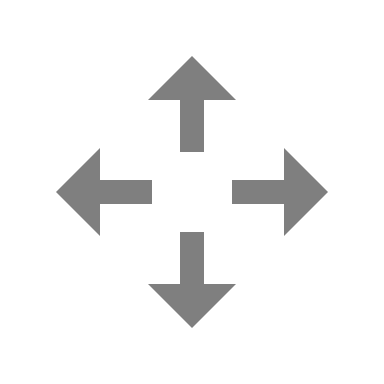 Telescoping Channels on Back Frame
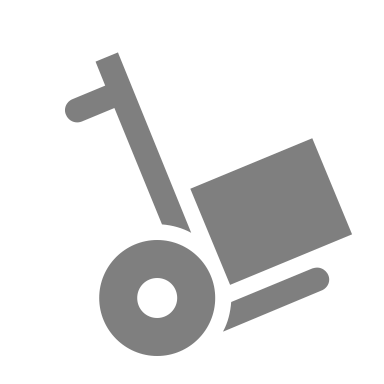 Base Adaptability
Cameron Barnes
15
[Speaker Notes: We broke up our current design into various subsystems to showcase its functionality.. Here with our structural frame it is made up mostly aluminum x beams acting as the 4 pillars and we chose this material due to it’s light weight to reduce the overall device weight. Channels were implemented on the back end of the device to compact it approximately 3 inches to fit within the constraints of the rocket and reduce it’s overall volume. The benefits to this structural frame is that it can be easily adapted to the lunar model by attaching solar panels and housing them on either the roof or side of the device. Other mechatronic components could be stored above as well to aid with other applications.]
Current Design
Corner Connections
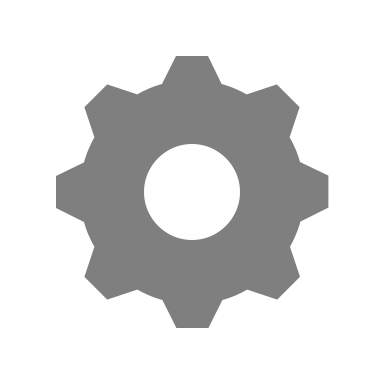 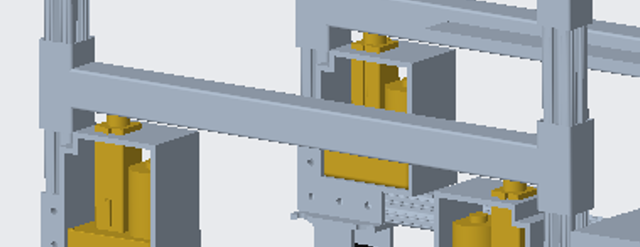 Sleeves around X-beams
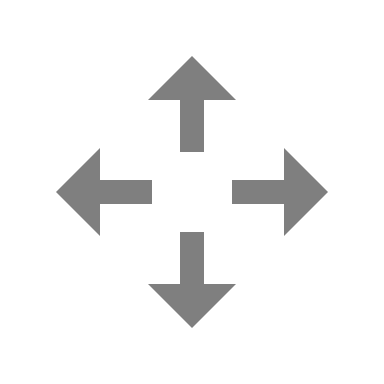 Handle stress due to load
Plastic vs Metal brackets
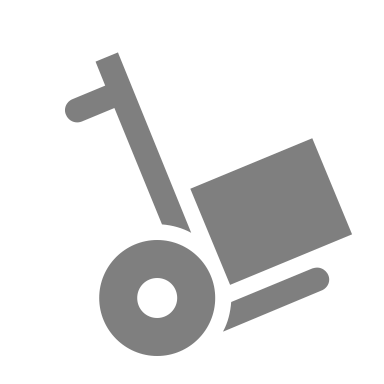 Cameron Barnes
16
[Speaker Notes: Our corner connections ensure the load is stable and supported. Like I mentioned, these will be made of hollow steel that wraps around the x beams. Initially, as a team we were looking at plastic brackets however we decided that they would fail under the amount of force being exerted on them. So we decided to move froward with the metal brackets. Tephlon inserts will also be included to reduce surface friction. 

Arrow to zoomed in]
Current Design
Wheel Design
Top View
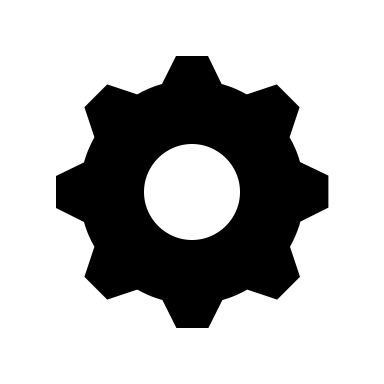 Front Wheel Design
Back Wheel Design
6 in. Pneumatic Wheels
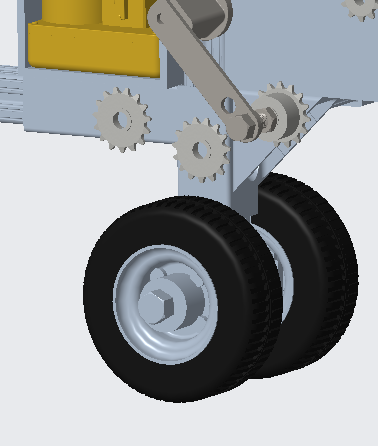 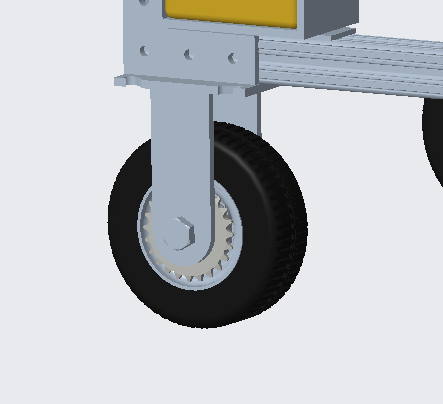 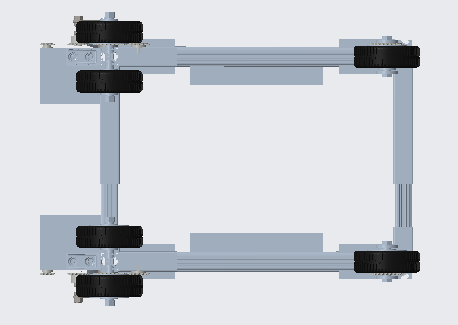 Single wheels in front to prevent catching with cargo
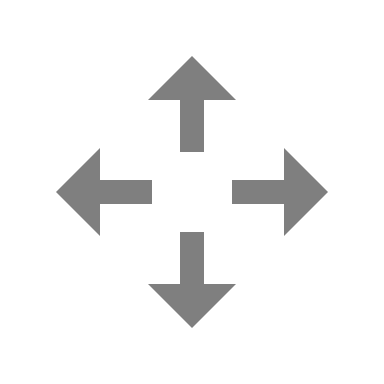 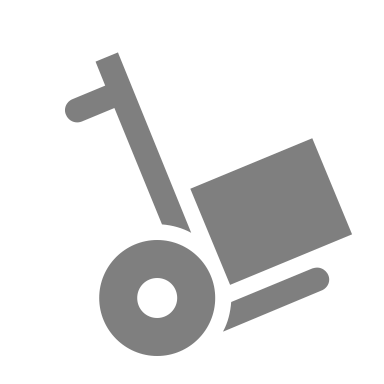 Tyler Ince-Ingram
17
[Speaker Notes: Featured here is the 6 wheel design the device will have. Rather than reinventing the wheel, we decided to focus on using 6 in. pneumatic wheels due to the traction they provide, and the ability to absorb the unevenness of the terrain. The air pressure in these tires also helps in supporting the weight of the device and load. The reasoning for including a single wheels at the front of the device is so it wouldn’t catch onto the cargo as it is rolling up to it.]
Current Design
Wheel Coupling System
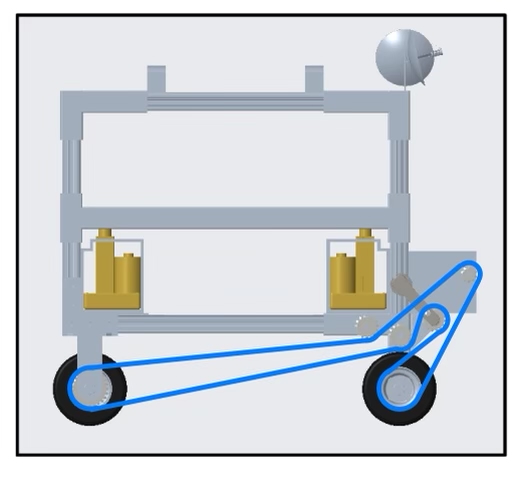 Removes need for individual motors
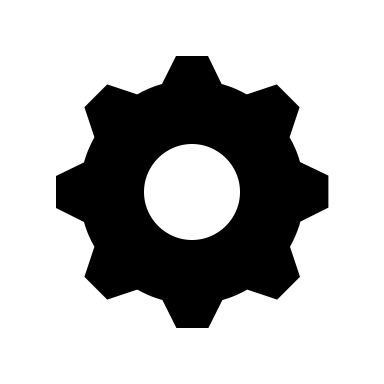 Skid Steer
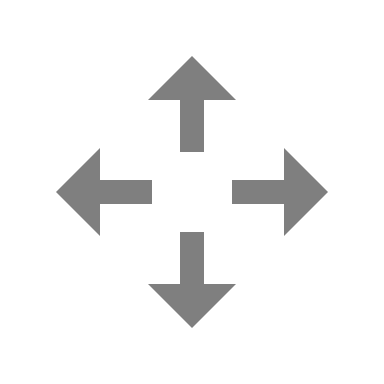 Back wheels driven by two motors
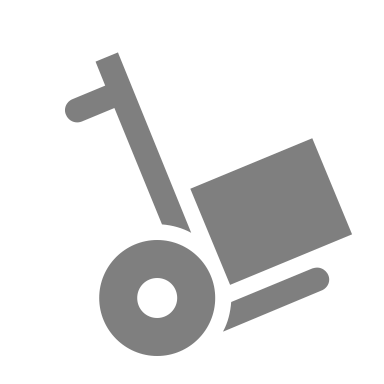 Setup similar to a bike
Tyler Ince-Ingram
18
[Speaker Notes: The wheel coupling design was chosen to remove the need for individual motors at each wheel. To do skid steering the vehicle simply needs two motors which can drive in opposite directions. The drive system is done in halves, with the left front and back wheels being coupled, same with the right half. The coupling design uses a chain to connect the two wheels with sprockets at the axel to a V shaped path with a belt tensioner and a idler gear to guide the movement. Front and back wheels will not be in line because of the 2-1 design so we use a chain derailleur to position our components in line. A 3D printed casing for the mechanism is possible to prevent a chain slip.

The two back wheels will be driven by two remote controlled motors acting independently, the current idea is to incorporate a gear box system to implement an additional gear ratio to the axels using bevel gears like in the picture.]
Current Design
Horizontal Mobility
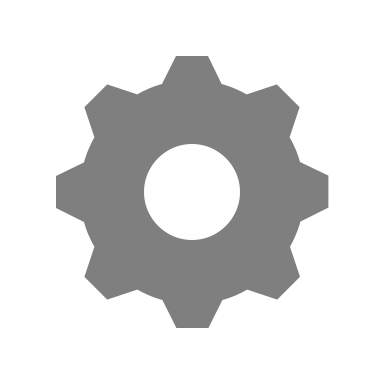 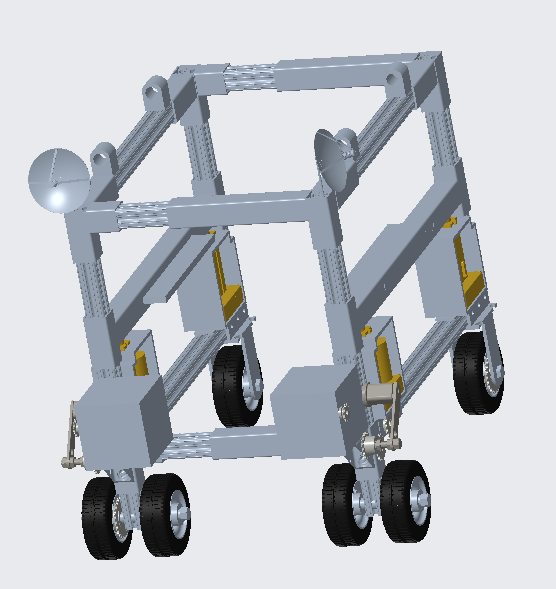 Gearbox
Move at 4 km/h
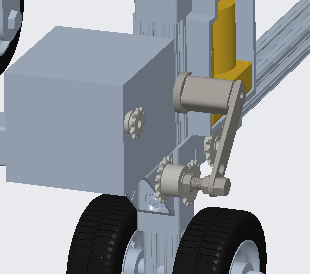 Gears with a 3:1 ratio
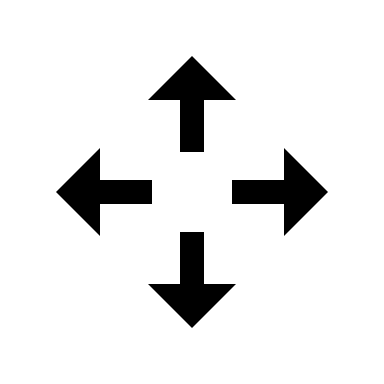 Various battery options
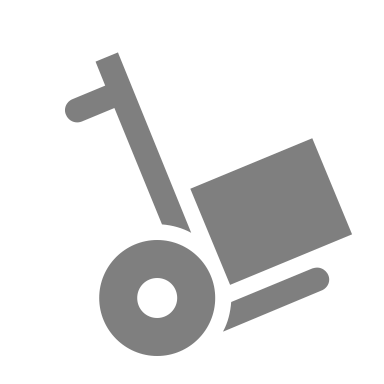 Tyler Ince-Ingram
19
[Speaker Notes: Capable of moving at 4 km/h, gearbox will be designed with a 3:1 ratio to reduce the power required from the motors. We are still looking into different battery options.]
Current Design
Vertical Mobility
Linear Actuators
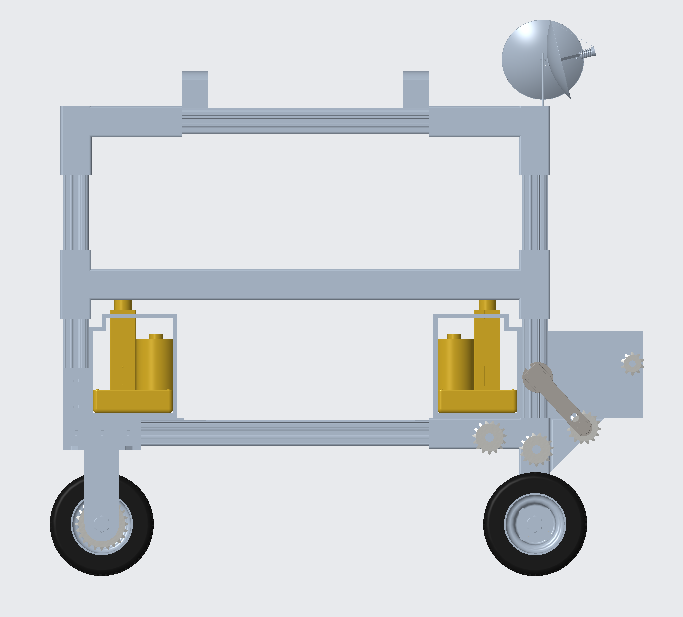 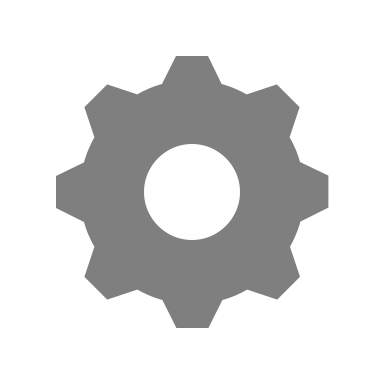 4 Linear Actuators
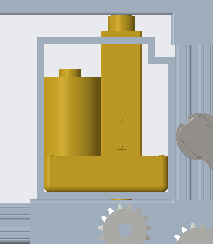 4 inch stroke to lift platform
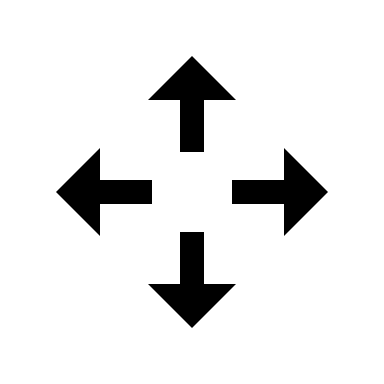 Supports 75 lbs per actuator
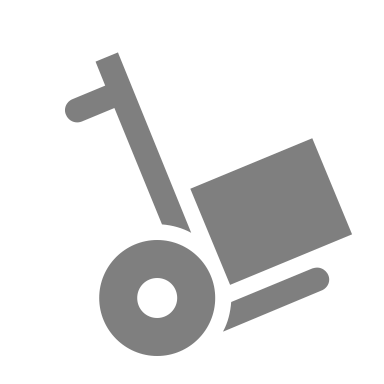 Housing manufactured
Tyler Ince-Ingram
20
[Speaker Notes: 4 linear actuators with a  4 inch stroke, will be used and placed on each corner of the platform to raise the platform 4 inches. The load capacity of the actuators will be sufficient enough since the weight would be 75 lbs per actuator. An actuator housing will be designed and manufactured by the machine shop.]
Current Design
Platform and Packaging Design
Cargo Package
Platform
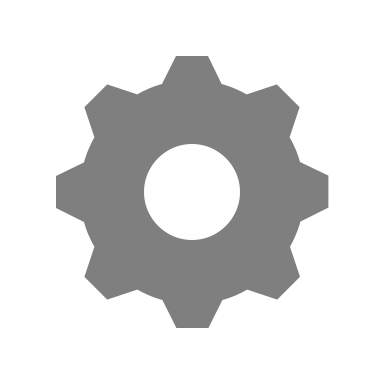 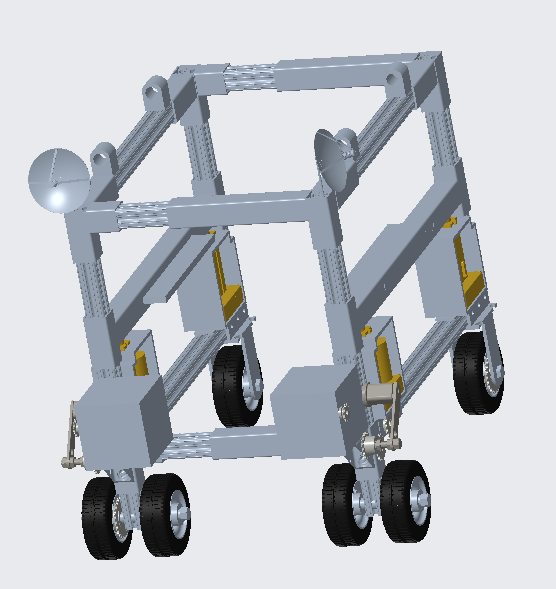 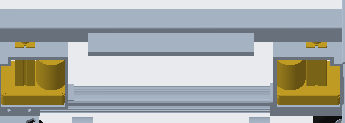 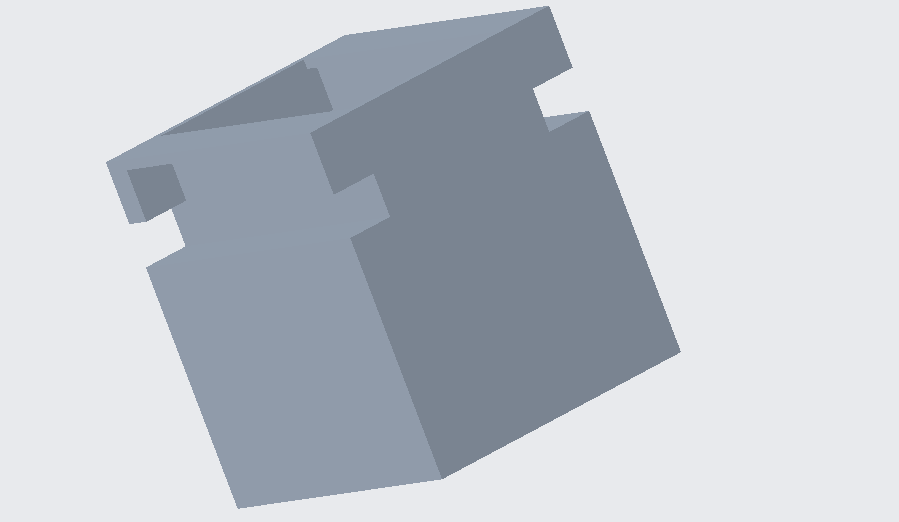 Picture of Full CAD
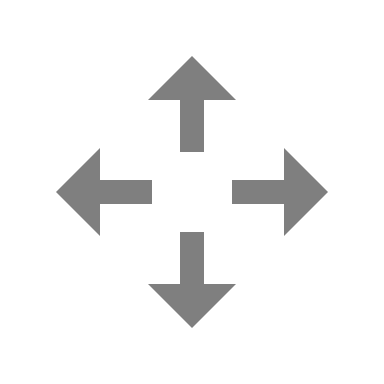 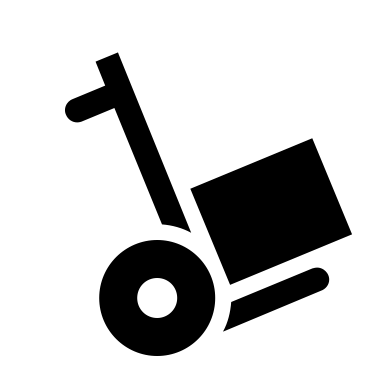 Tyler Ince-Ingram
21
[Speaker Notes: The platform will be equipped with track wheels to ensure that the vertical motion is smooth with little to no friction. This design would not be ideal for the lunar concept and would need a casing to protect it from regolith. The track would wrap around the x beams and fit into the slots. The forks will be located on the platform and will be equipped with magnets throughout the platform to ensure the package locks into the correct position and to help with swaying. The package will be designed to have a slot where the forks can slide into and lock into place with the use of the magnets. Lock and key mechanism.]
Operation
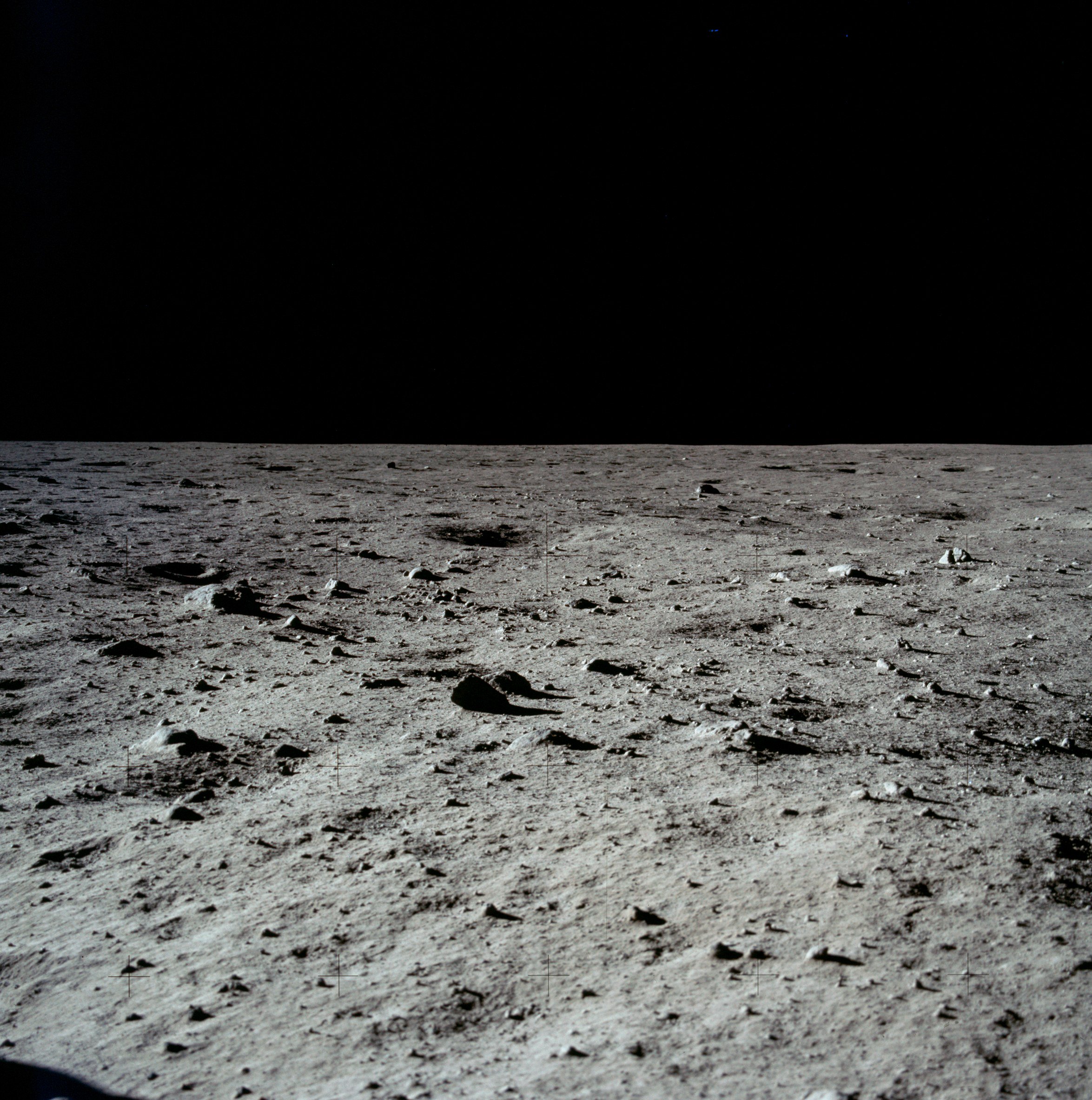 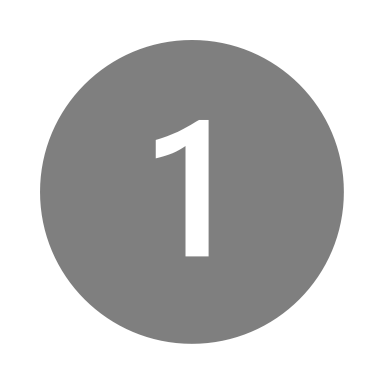 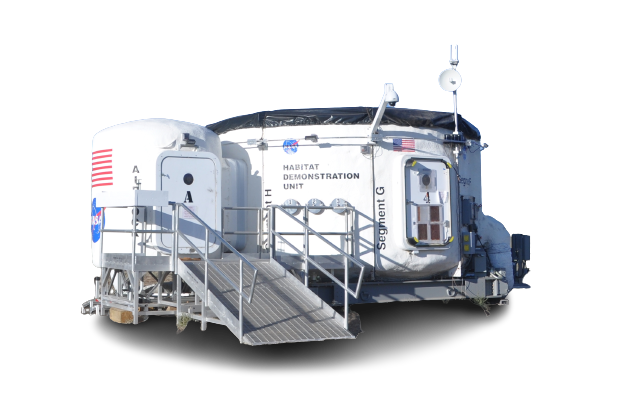 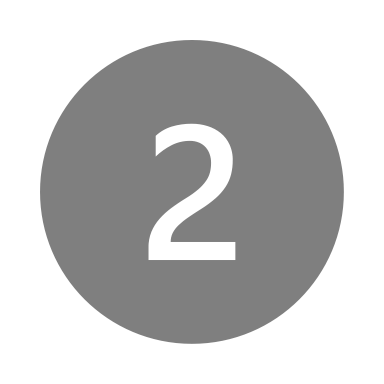 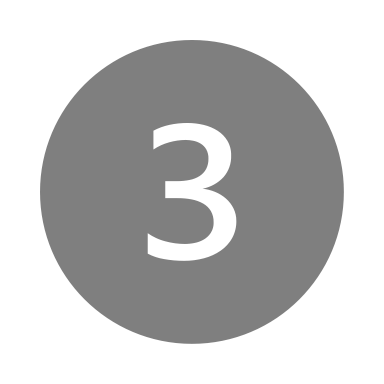 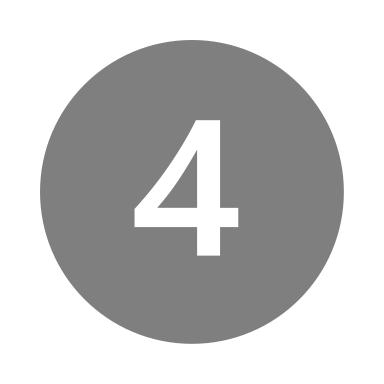 Tyler Ince-Ingram
22
[Speaker Notes: Ride up]
Operation
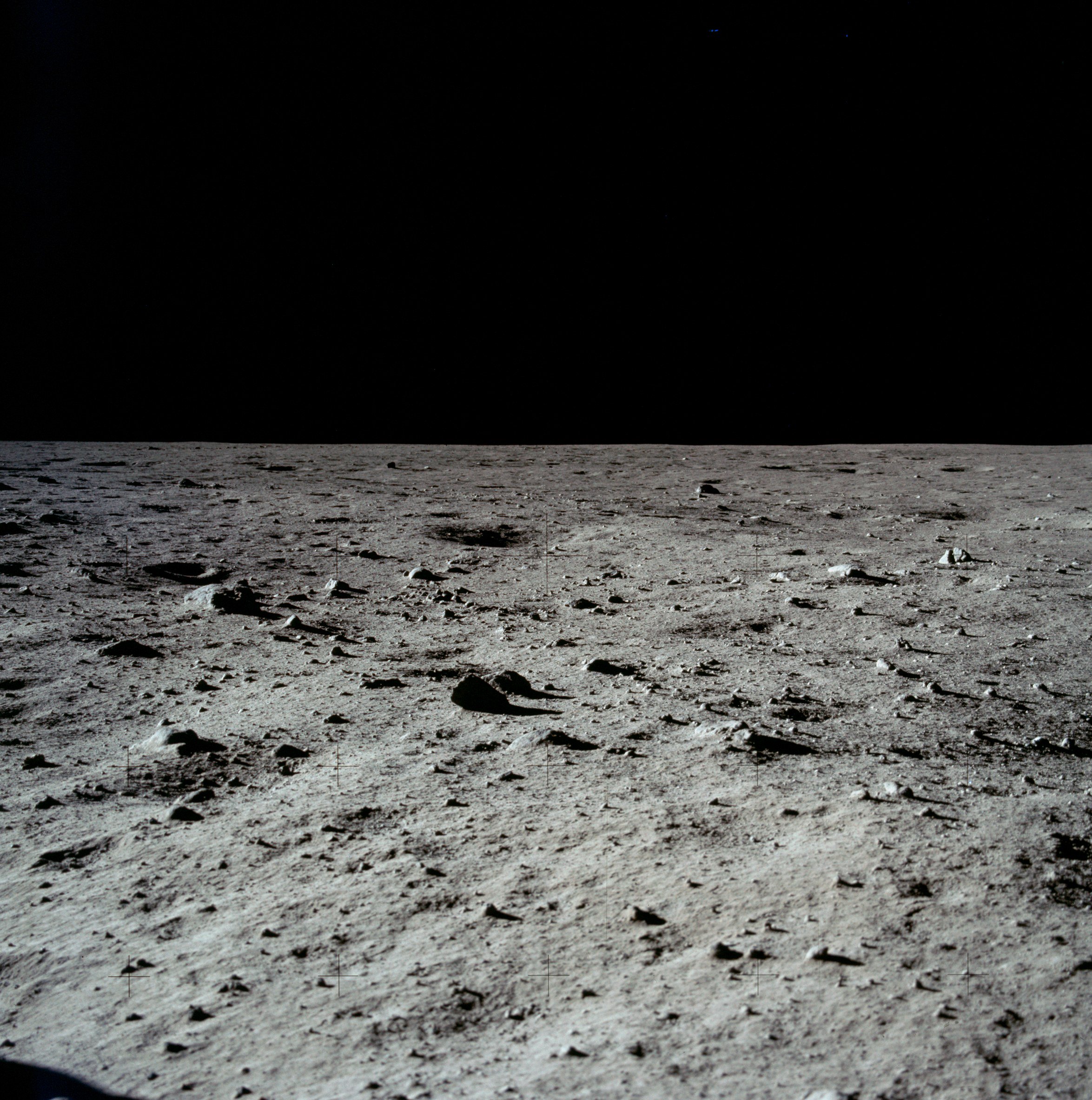 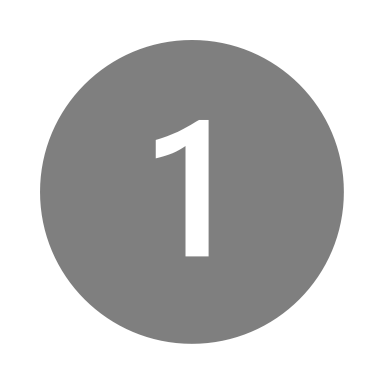 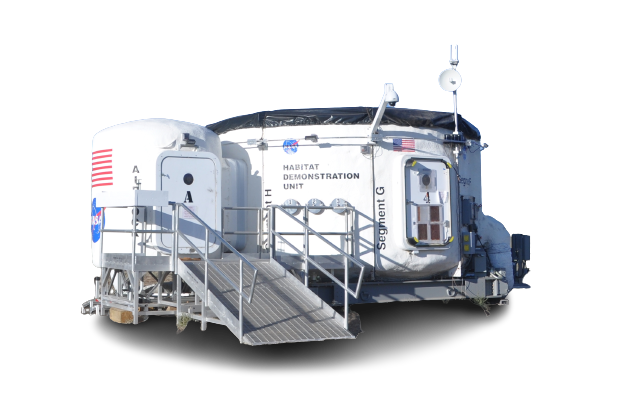 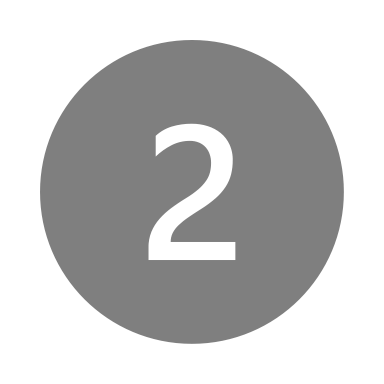 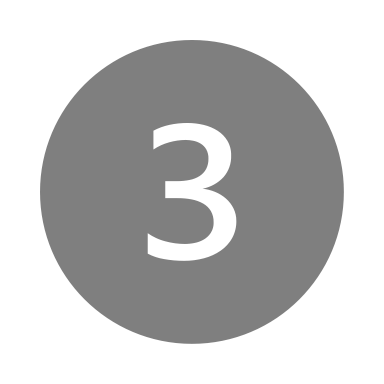 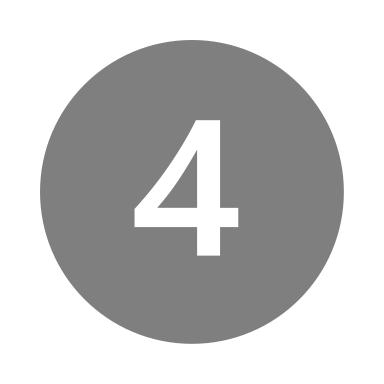 Tyler Ince-Ingram
23
[Speaker Notes: Lift up a couple inches, lock into packaging, enough for ground clearance]
Operation
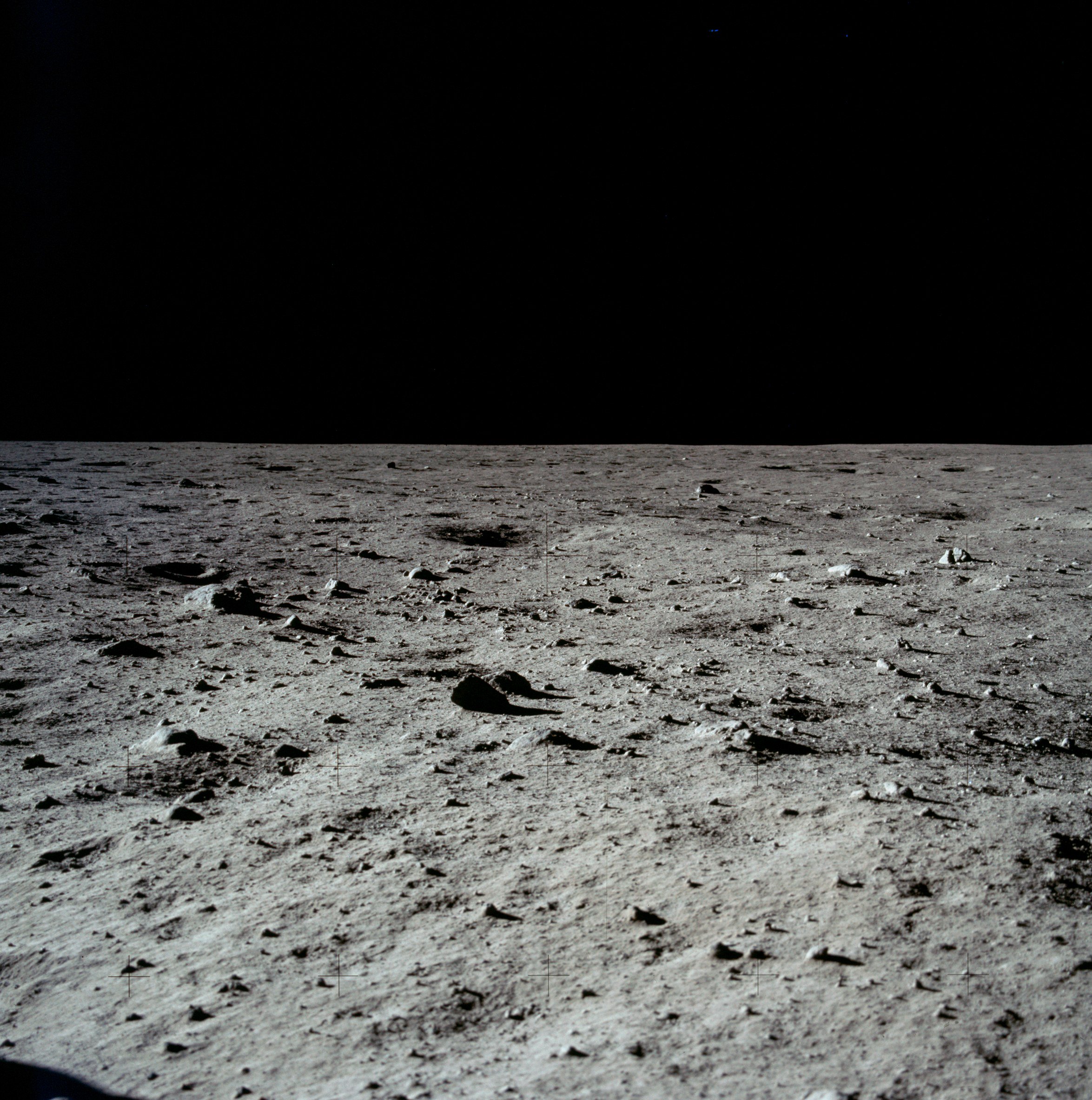 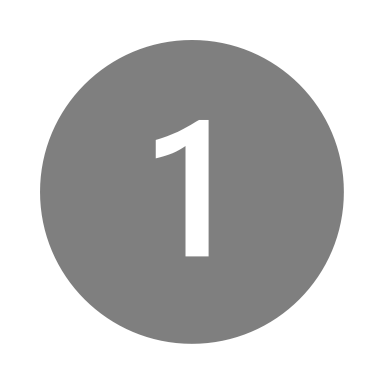 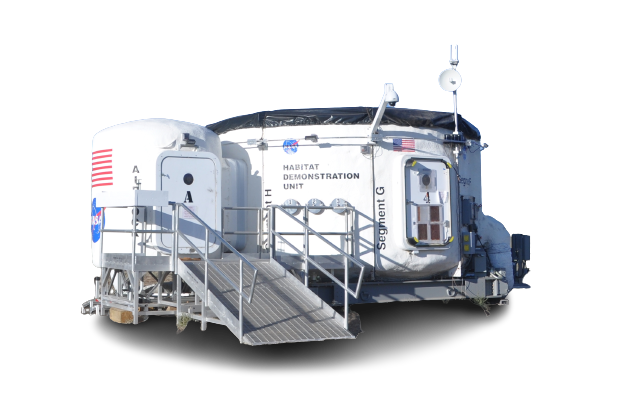 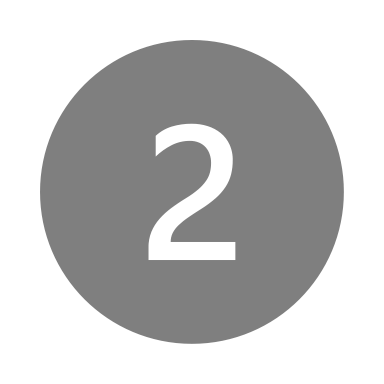 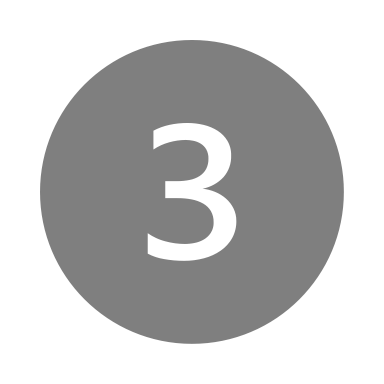 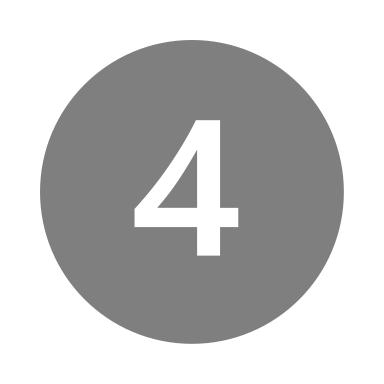 Tyler Ince-Ingram
24
[Speaker Notes: Transport (Fix this)]
Design Benefits
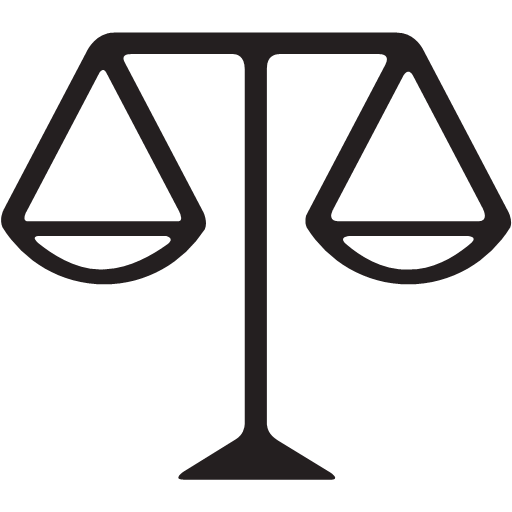 Stable Design
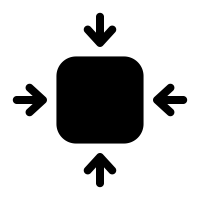 Greatly Reduces its Volumetric Footprint
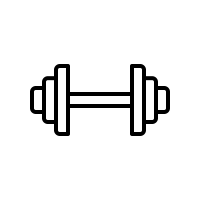 Low device weight, high lift capability
HERMES
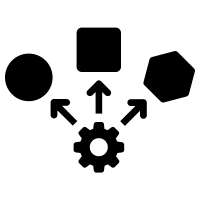 Adaptable
Tyler Ince-Ingram
25
[Speaker Notes: HERMES comes with a series of benefits such as; stable design (4 pillar x beam structure and the design being longer rather than taller, similar to a rectangle), is able to reduce its volumetric footprint through the use of the channels on the back of the device to collapse approximately 3 inches which would be about 3 feet in our true model, it features a low device weight due to the materials used along with it’s high lift capability of 330 lbs, the adaptability aspect comes into play where the top of the structure can be used to house solar panels or other electrical components that would be needed on the lunar surface.]
Current Work
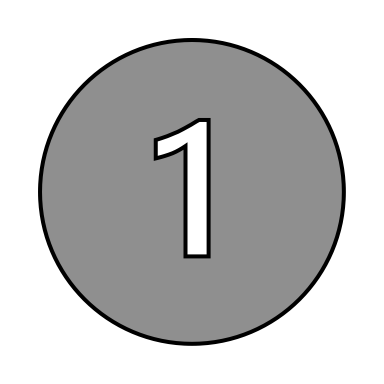 CAD and Stress Analysis
Platform
Top Structure
Bottom Structure
Tyler Ince-Ingram
26
[Speaker Notes: Conducting Finite Element Analysis (FEA), we were able to see where the stresses would occur on just the structure itself by loading it at the top and then looking at the stresses that would be present when the forks on the platform are loaded. Due to the material properties of the platform the stresses it will undergo will not cause failure when lifting the cargo package. Specifically, we looked at the maximum shear stresses, and the displacement.]
Current Work
CAD and Stress Analysis: Platform
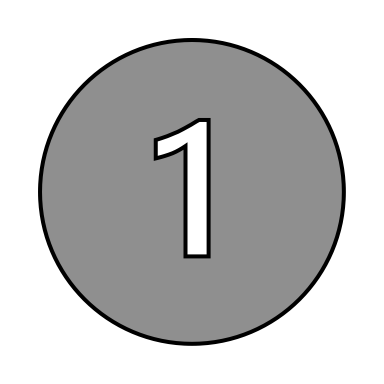 Forks can withstand a load of 300 lbf
Sleeves help alleviate shear stress at the corners
29 ksi < 35 ksi
Tyler Ince-Ingram
27
[Speaker Notes: Conducting Finite Element Analysis (FEA), we were able to see where the stresses would occur on just the structure itself by loading it at the top and then looking at the stresses that would be present when the forks on the platform are loaded. Due to the material properties of the platform the stresses it will undergo will not cause failure when lifting the cargo package. Specifically, we looked at the maximum shear stresses, and the displacement.]
Current Work
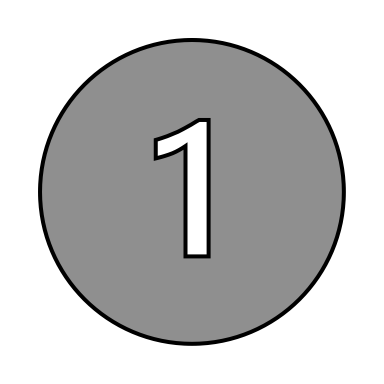 CAD and Stress Analysis: Bottom Bar
Max shear stress will occur at the corners
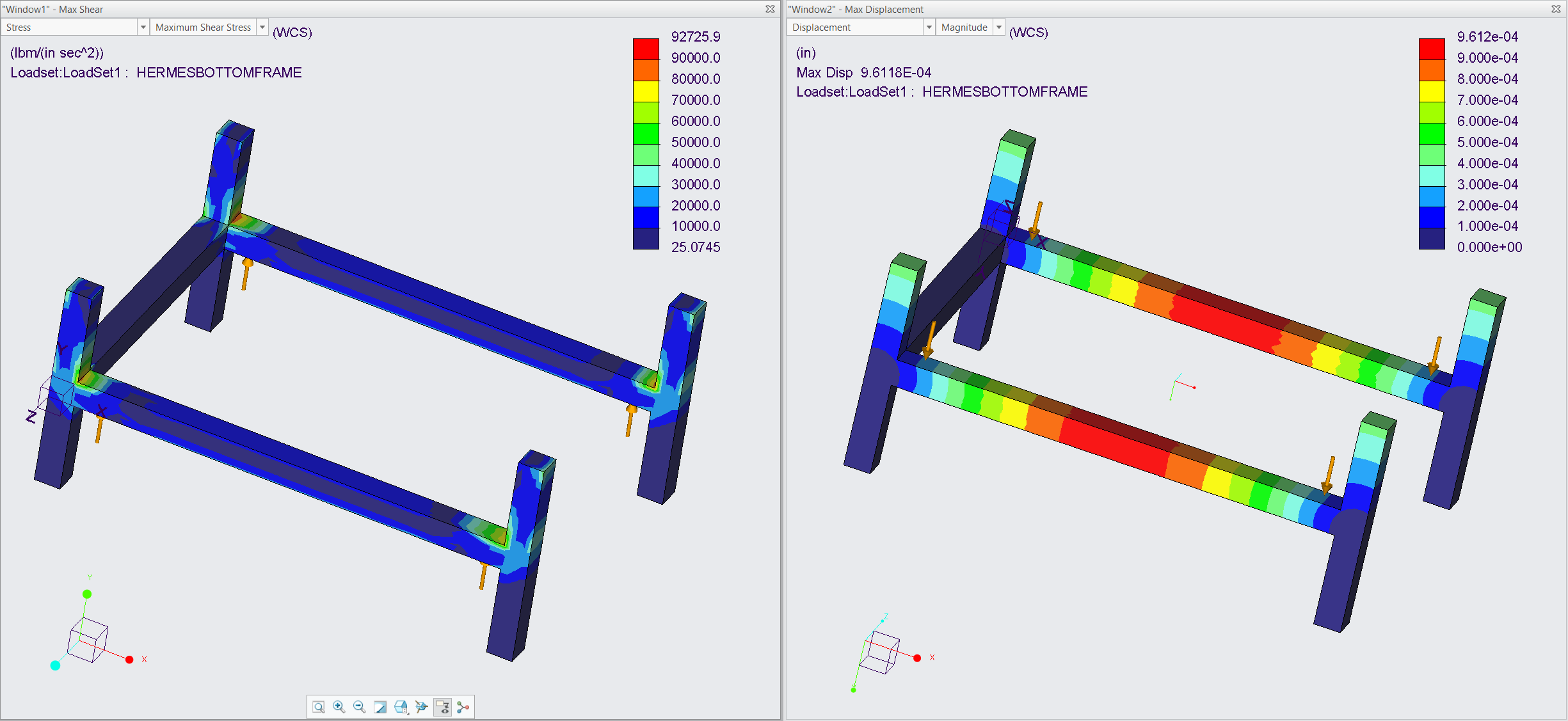 Max Displacement-
.00096 in
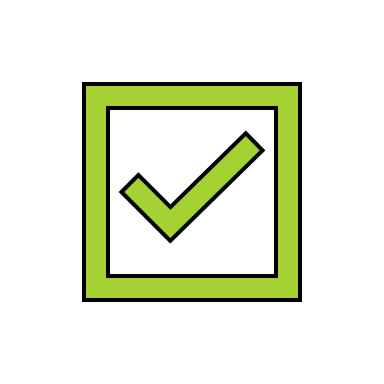 Max Shear - ~80 ksi
Tyler Ince-Ingram
28
[Speaker Notes: Conducting Finite Element Analysis (FEA), we were able to see where the stresses would occur on just the structure itself by loading it at the top and then looking at the stresses that would be present when the forks on the platform are loaded. Due to the material properties of the platform the stresses it will undergo will not cause failure when lifting the cargo package. Specifically, we looked at the maximum shear stresses, and the displacement. On the bottom bar the shear stress is concentrated at the corners of the structure however this justifies the use of brackets coupled with the yield strength of the aluminum will suffice when experience the 300 lb load.]
Current Work
CAD and Stress Analysis: Top Beam
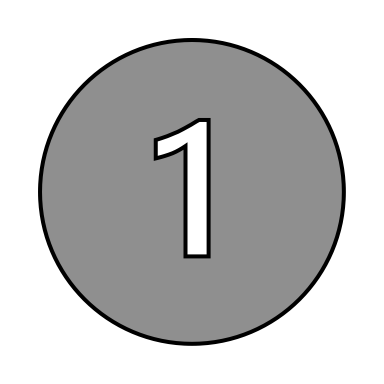 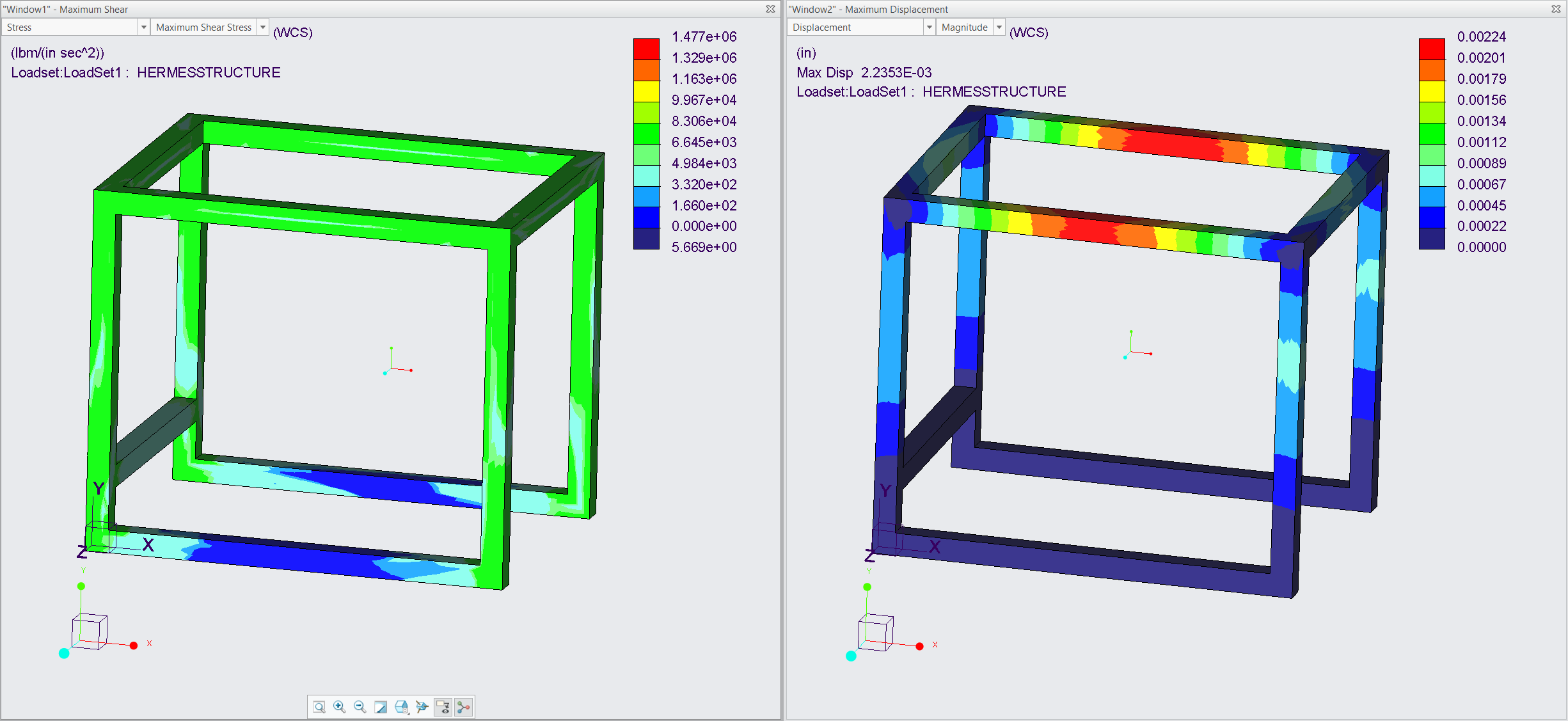 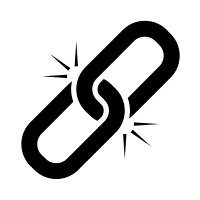 Structural frame can withstand the loads
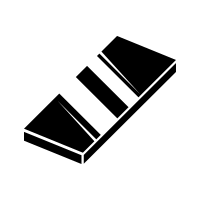 Material choice is valid
6.65 ksi < 35 ksi
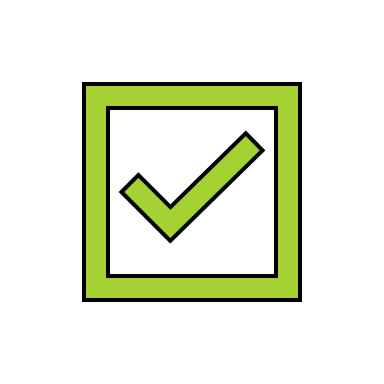 Tyler Ince-Ingram
29
[Speaker Notes: Conducting Finite Element Analysis (FEA), we were able to see where the stresses would occur on just the structure itself by loading it at the top and then looking at the stresses that would be present when the forks on the platform are loaded. Due to the material properties of the platform the stresses it will undergo will not cause failure when lifting the cargo package. Specifically, we looked at the maximum shear stresses, and the displacement. Brackets will help solidify the structure.]
Current Work
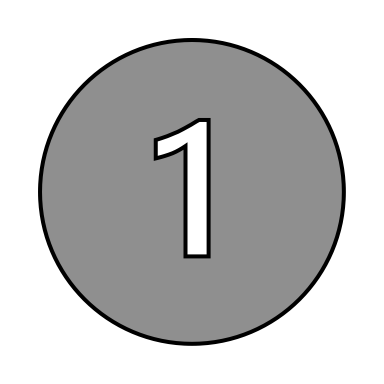 Bill of Materials
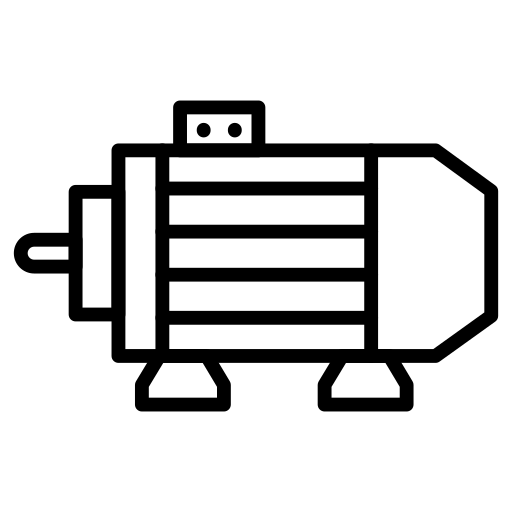 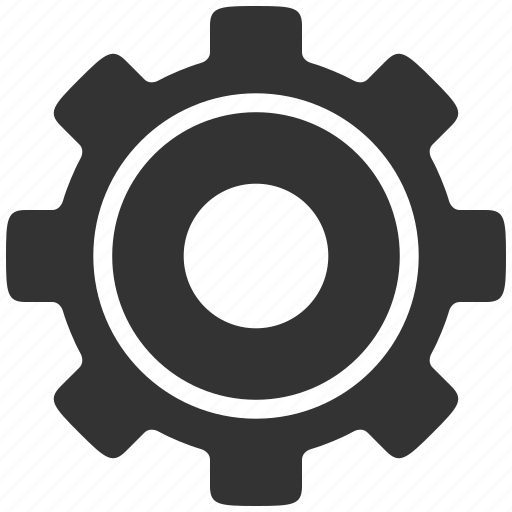 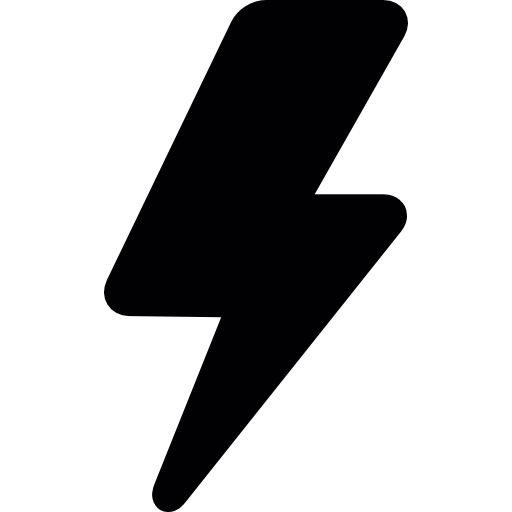 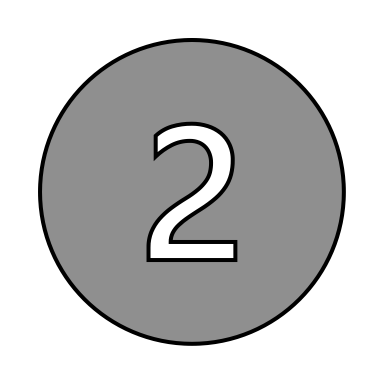 Mechatronic Components Ordered
Linear Actuators Ordered
Mechanical Components Ordered
Feb. 3rd
Jan. 30th
Ordered
Tyler Ince-Ingram
30
[Speaker Notes: We are currently working on making sure all our parts get ordered in a timely manner. We have ordered our linear actuators as we will need them to correctly design their housing. The Mechanical components will be ordered by the end of the month and the Mechatronic components shortly after]
Current Work
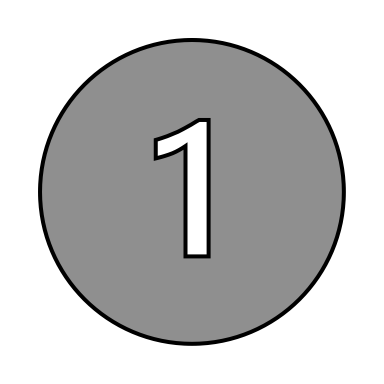 Testing and Validation
Testing Rig
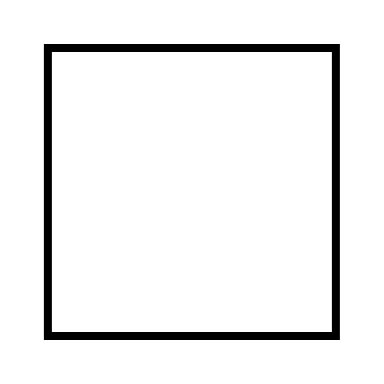 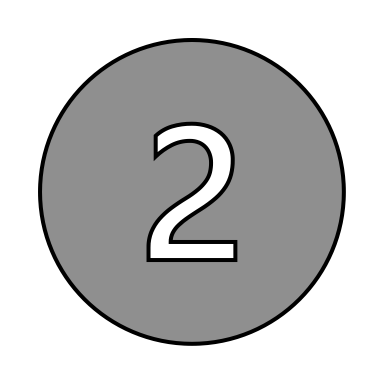 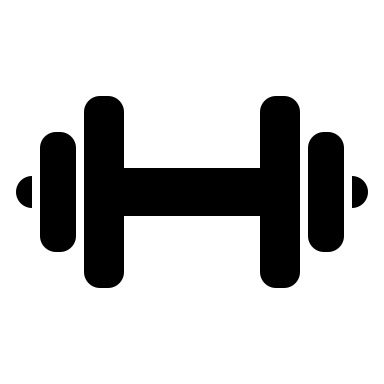 Variable Loads
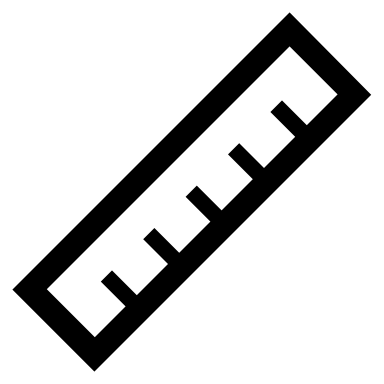 Linear Actuator Height
75 %
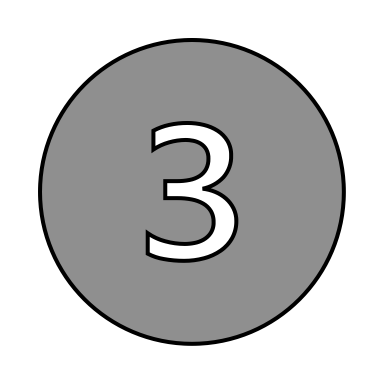 50 %
140 kg
105 kg
70 kg
Tyler Ince-Ingram
31
[Speaker Notes: Regarding testing and validation, a testing rig will be used to ensure the device can effectively handle uneven terrain and a ramp will be included to ensure it meets the critical target of traversing an incline of 20 degrees. Variable loads will be used to test the ability of the device to lift and transport various weights. To assess the linear actuator height, we will be measuring them at the maximum stroke distance and the shortest distance to ensure that the package can be loaded and unloaded successfully.]
Future Work and Timeline
Electrical Components Working as Desired
BOM Finalized
All Parts Ordered
Senior Design Day
Mar. 31st
Feb. 24th
Feb. 3rd
Mar. 14th
Apr. 6th
Mechanical Assembly Finished
Testing Performed and Results Analyzed
Tyler Ince-Ingram
32
[Speaker Notes: Looking ahead, outside of the current assignments, these are the next steps we are looking into completing. Having all of the parts order by the end of the month, solidifying our packaging design, completing the assembly by the end of February and in March having our electrical components like the linear actuated platform working and completing testing and analyzing the results from it. Concluding with Senior Design Day.]
Conclusion
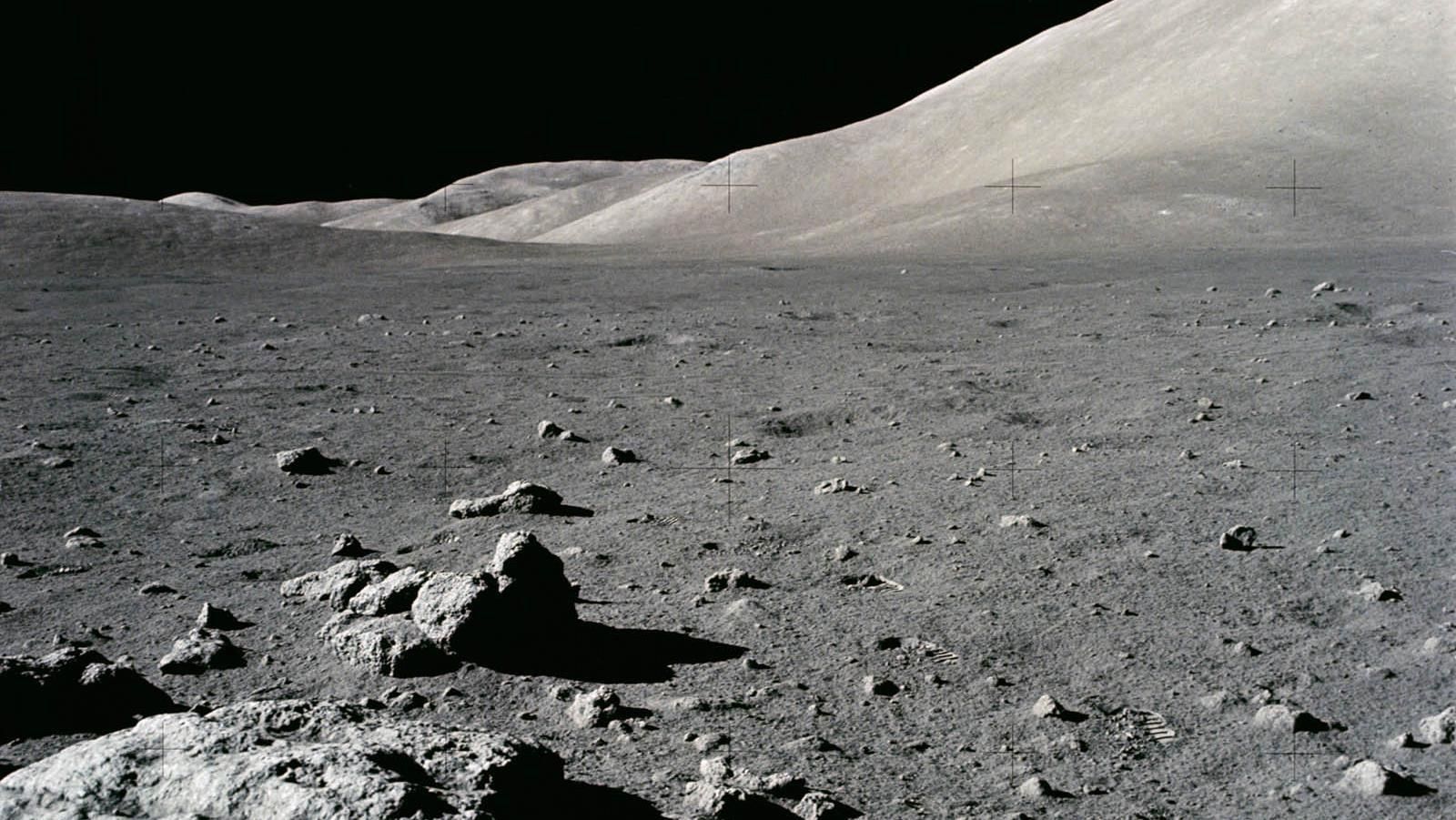 Tyler Ince-Ingram
33
[Speaker Notes: Hermes is a design that adequately addresses our key goals. The base frame can be easily adapted in the future, its lightweight, and can transport the maximum load. 
We have built a CAD, The Bill of Materials, and have conducted FEA on some of the structural components of our design. I will be looking into further developing testing and validation methods to effectively meet the critical targets and we will soon look forward to finishing the assembly and testing the functionality of our device by Senior Design Day.]
Design Review 3
Mechatronics Prototype
Main Objectives:
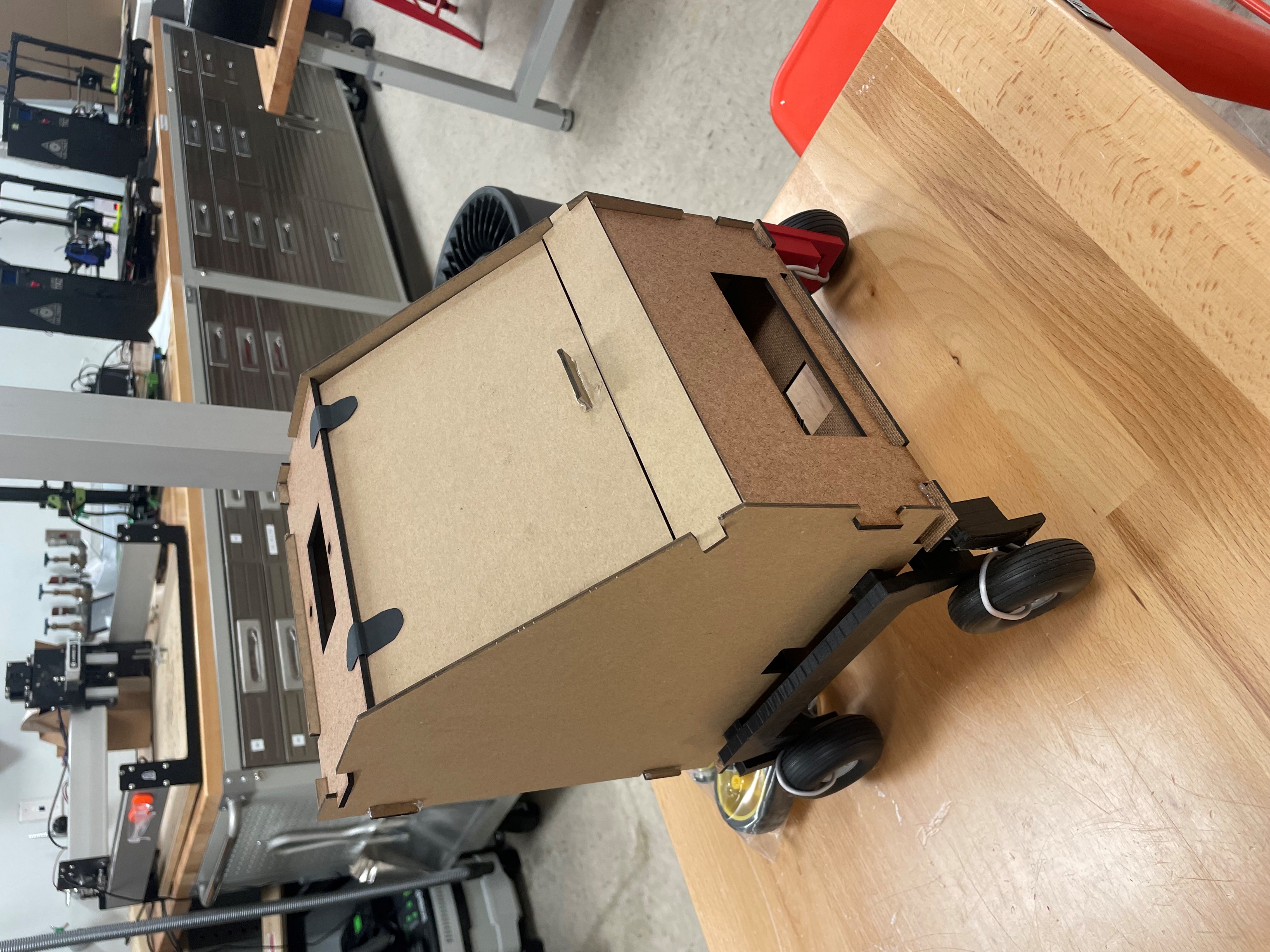 Distance Awareness
Obstacle 
Awareness
Mobility
Progress:
Advanced Mechanical Prototype
Code Writing and Testing
Not really applicable so should hide but best if replace with another prototyping demonstration either out of cardboard or 3D printed
Rafael Meza
35
[Speaker Notes: One of our group members is creating a preliminary prototype of our design in mechatronics. It will move by line following and will sense when an object is in its path using 2 infrared and 1 ultrasonic sensor. When it gets close enough to the object it will stop. It will output the coordinates, through the use of an accelerometer, and grab the object. At this stage, an advanced mechanical design has been created using CAD modeling, laser cutting, and 3D printing. The hope is that the design wil aid us in some of design challenges including mobility, location awareness, and load  awareness.]
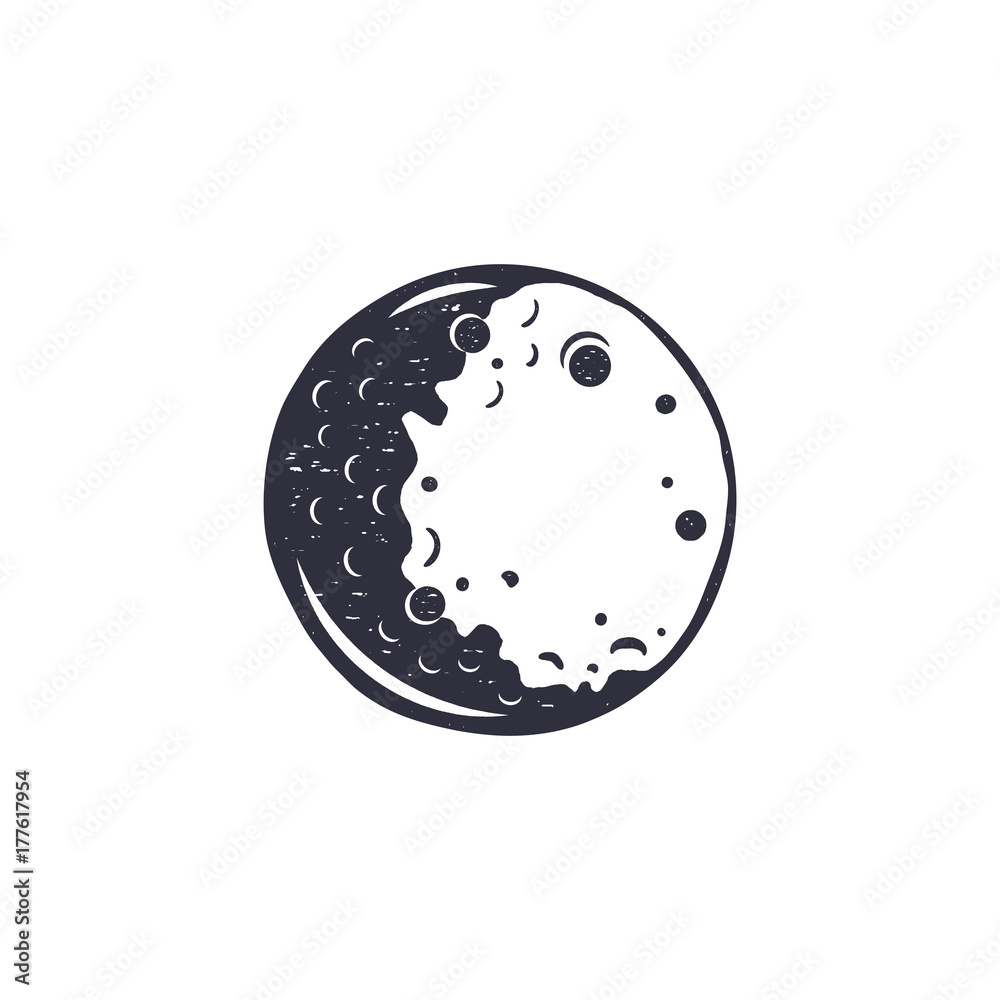 36
37
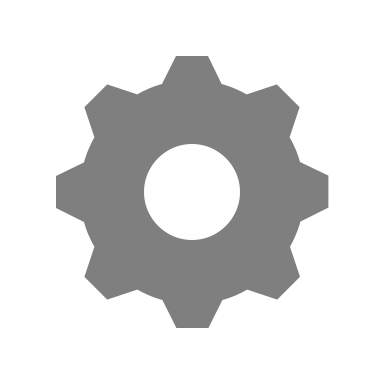 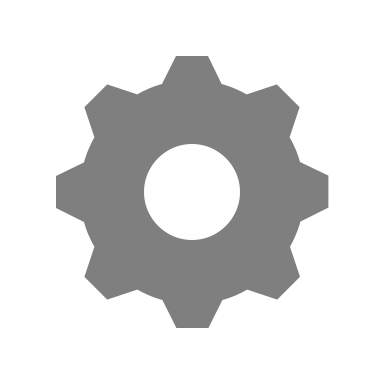 38
MiBOX
CARGO
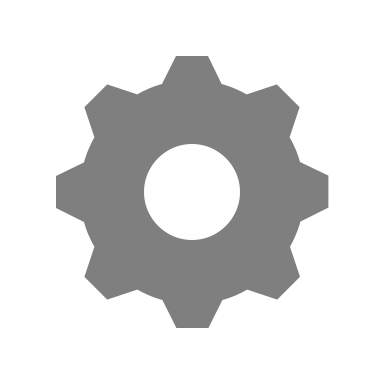 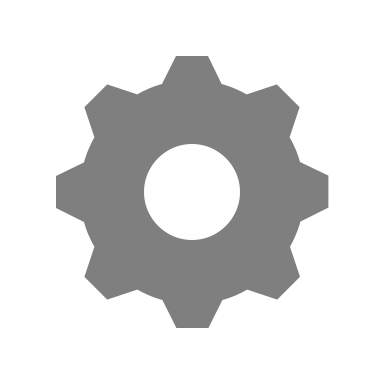 39
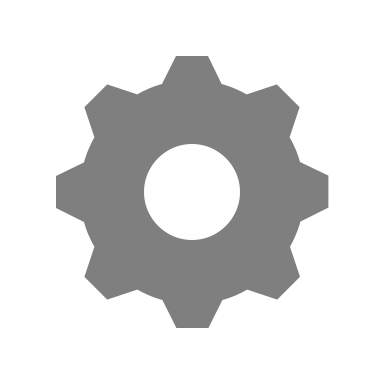 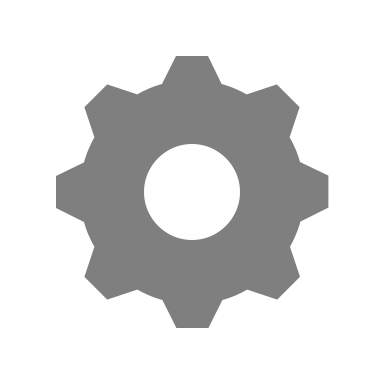 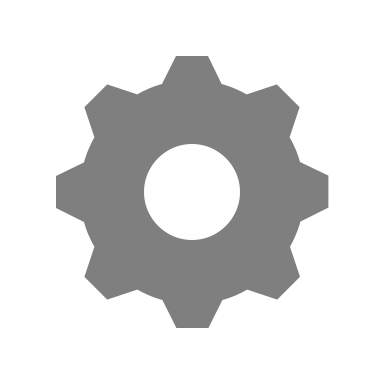 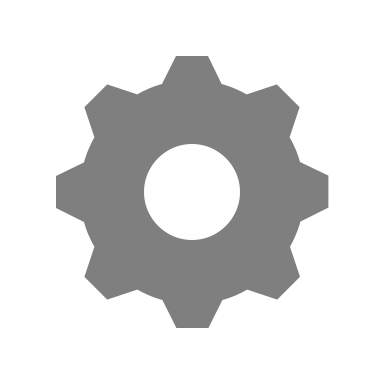 40
Side View
Front View
41
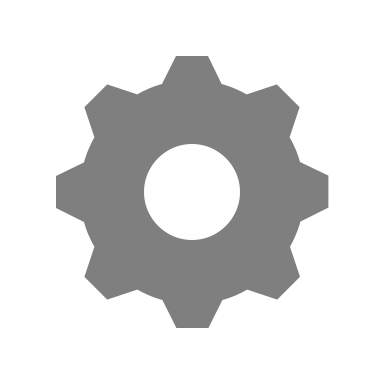 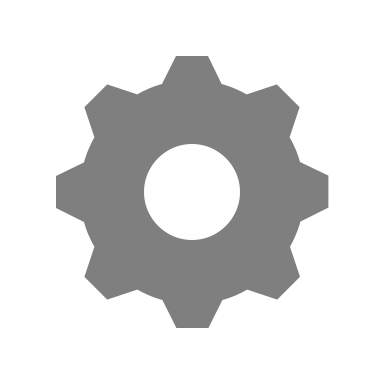 42
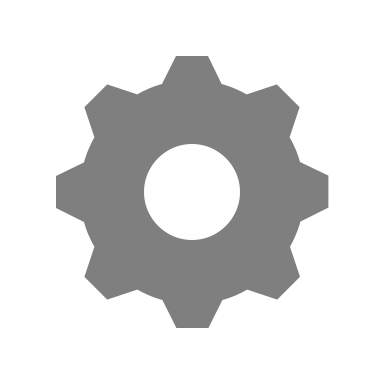 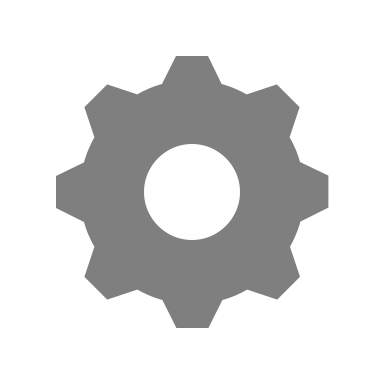 43
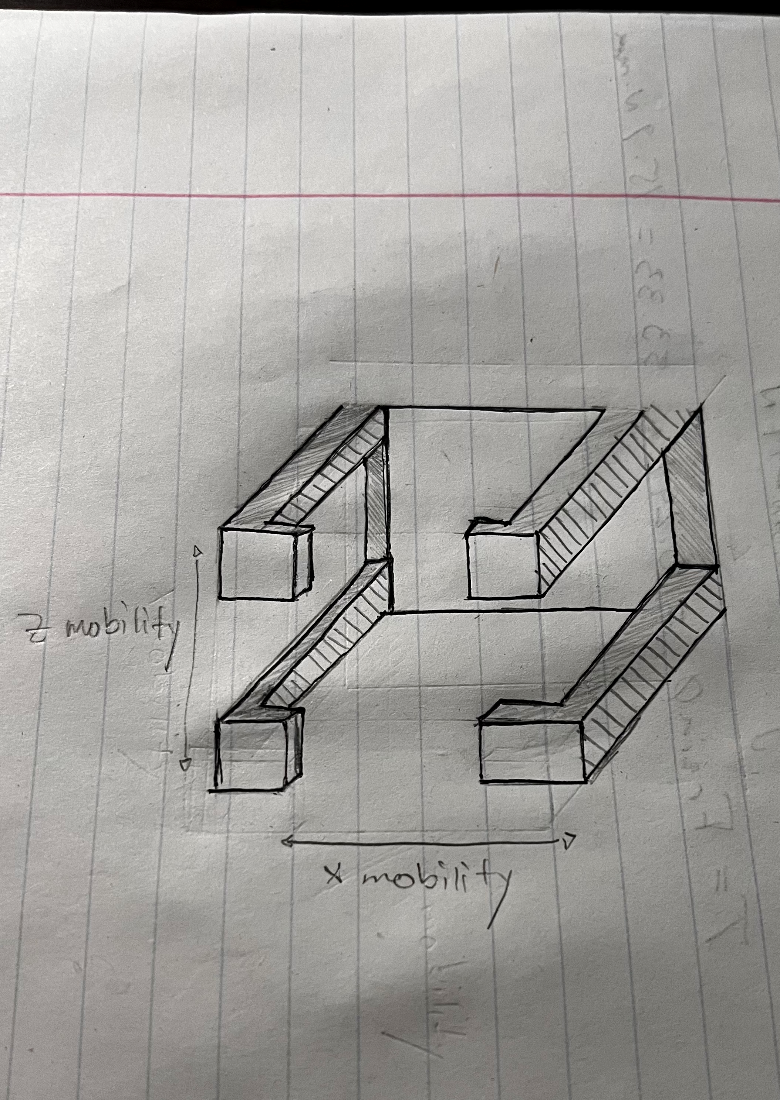 44
Color Palette
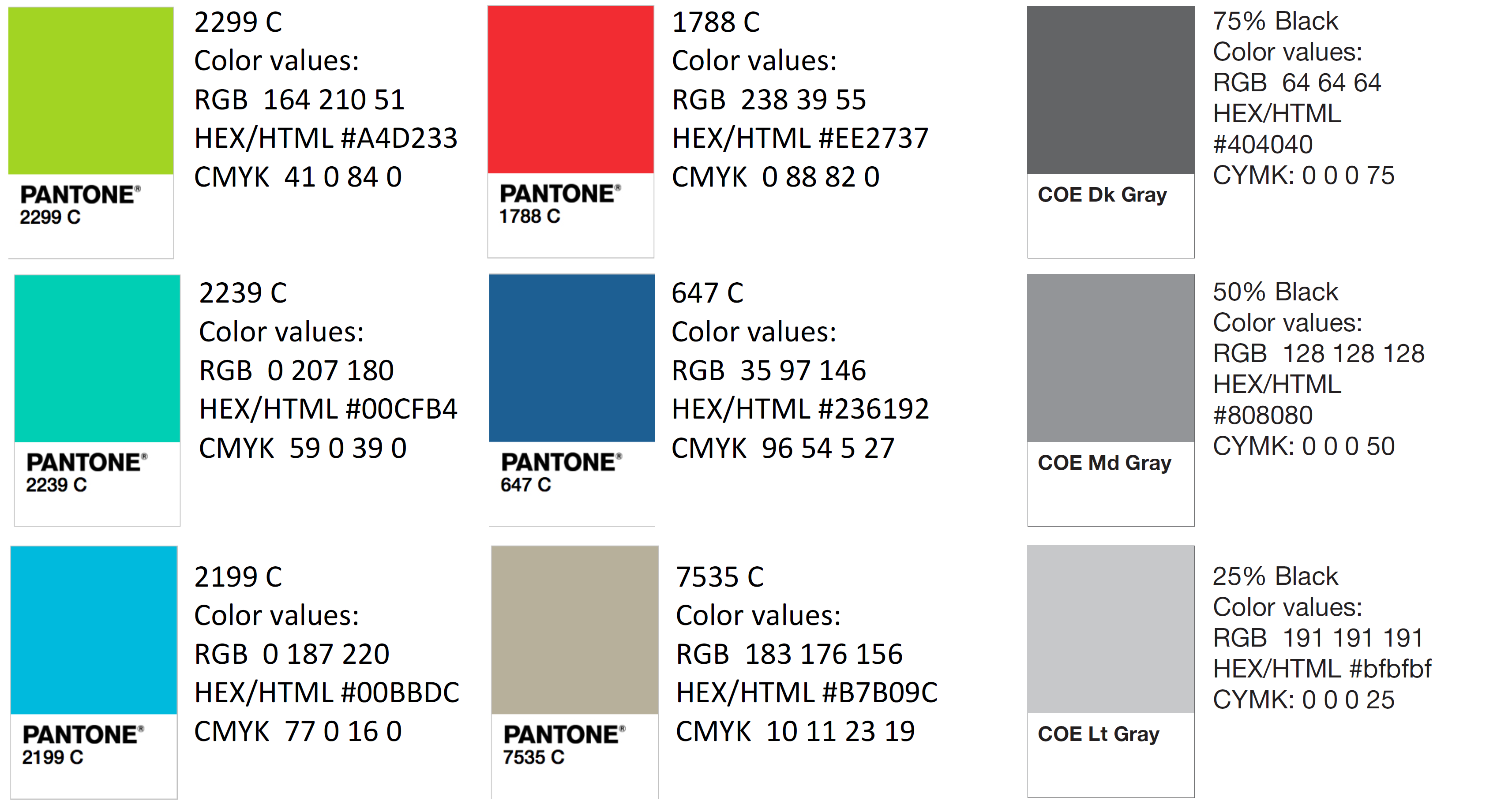 45